Module 9 – Managing conflict of interest
Toolkit on Transparency, Accountability and Ethics in Public Institutions
Module 9 – Managing conflict of interest
Training agenda
2
Module 9 – Managing conflict of interest
Module agenda
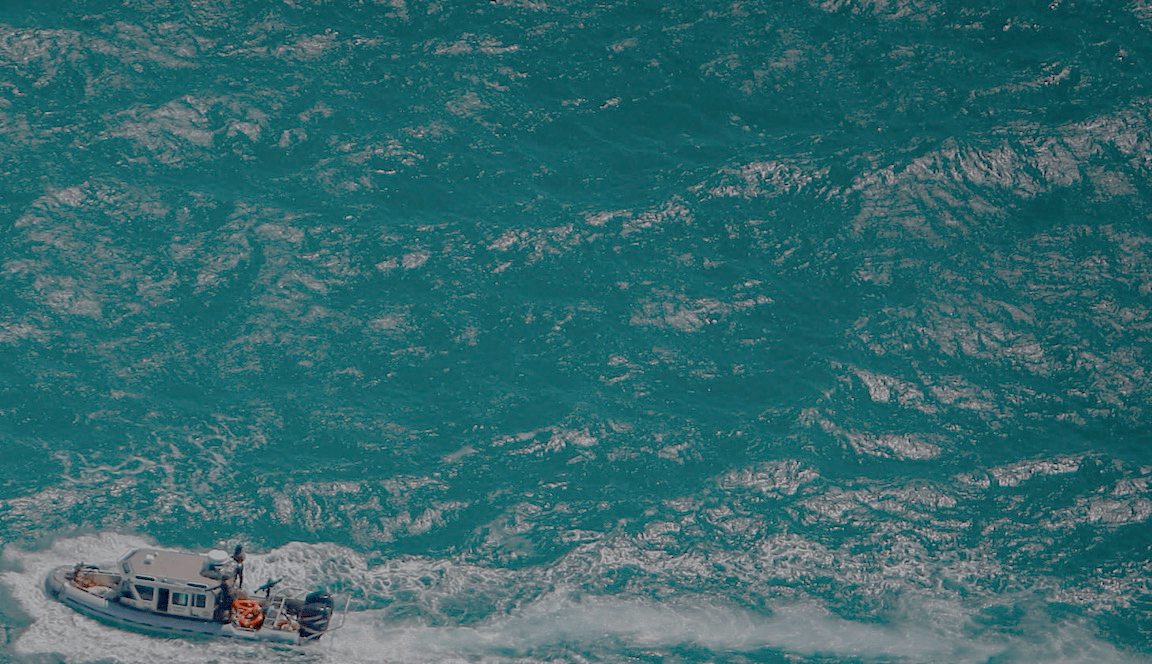 Why is managing conflict of interest important?
01
02
Key terminology
03
04
05
Practical examples
Activity: Case studies – Conflict of interest or not?
Good practices for:
Legislation
Interest and asset declarations
Resolutions
UN Photo/Stuart Price
3
Module 9 – Managing conflict of interest
Learning objectives
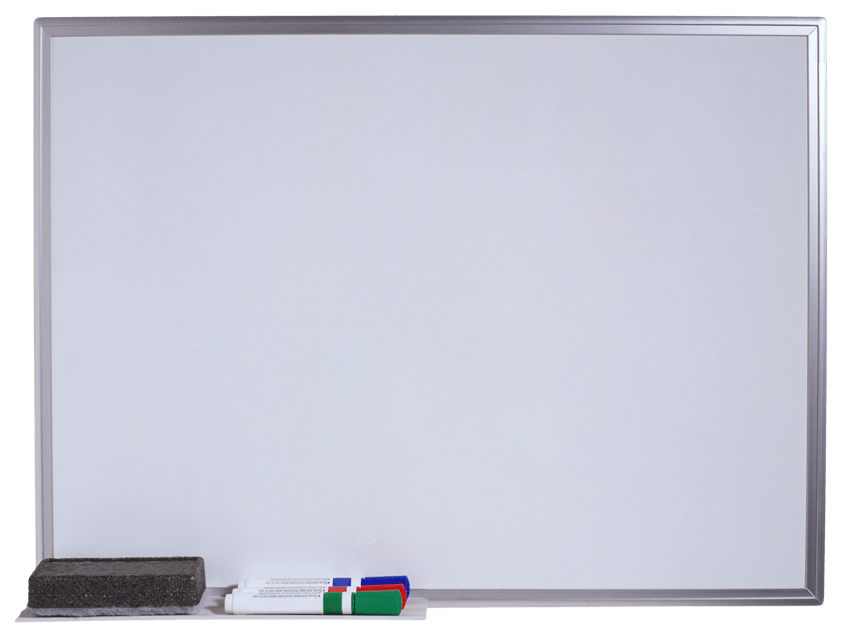 In this module you will learn:
What conflicts of interests are, why are they risky and need to be managed;
What the key components of an interest and asset declaration system are and where challenges may exist;
How countries across the globe are managing conflicts of interest through information disclosure policies;
Through case studies, how to determine whether a situation is a conflict of interest or not.
4
Module 9 – Managing conflict of interest
Module agenda
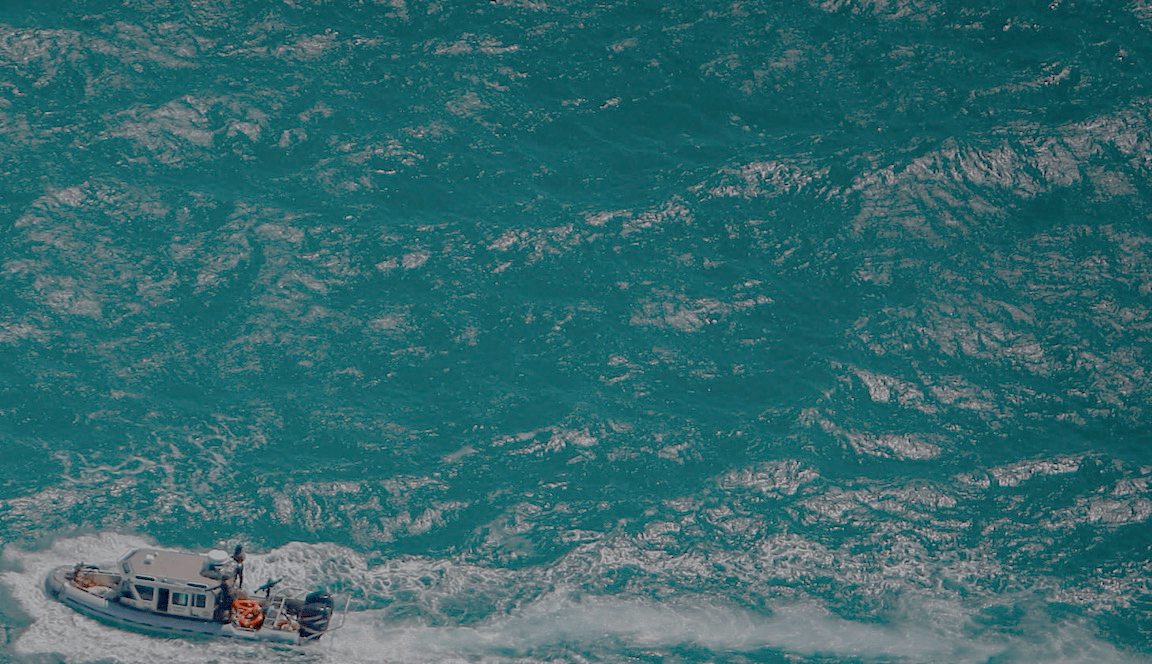 Why is managing conflict of interest important?
01
02
Key terminology
03
04
05
Practical examples
Activity: Case studies – Conflict of interest or not?
Good practices for:
Legislation
Interest and asset declarations
Resolutions
UN Photo/Stuart Price
5
Module 9 – Managing conflict of interest
Key terminology
Conflict of interest
Situation in which a public servant has a private or other interest such as to influence, or appear to influence, the impartial and objective performance of his or her official duties. E. g., assigning public contracts or positions based on family ties or personal relationships (OECD 2005: 97; Council of Europe 2000).
Risk for corruption
Conflicts of interest constitute a risk for corruption, which can and should be managed appropriately to avoid de facto wrongdoings.
Interests
6
A range of benefits which, at the time of declaration, may not bestow any particular advantage to the public servant, but could exert influence on an individual's decision-making (Jenkins 2015).
[Speaker Notes: Key terminology:

It is important to note that conflicts of interest are themselves not evidence of wrongdoing.
Definition: A conflict between the public duty and private interest of public servants, in which public servants have private-capacity interests which could improperly influence the performance of their official duties and responsibilities (OECD 2005: 97).
Family and personal relationships: Ties with friends or family could appear to undermine the standards of fairness and objectivity. Imagine how it would appear to your colleagues if the head of your department was your relative. Similarly, if your family owns a business, you cannot be involved in the decision whether that entity should receive a public contract. The conflict of interest is that your family’s best interests stand against the public‘s best interests. In order to avoid any questions as to why a particular vendor is selected, you should disclose your relationship and never take part in the decision-making process if you have a personal interest at stake. 

Sources:
Council of Europe (2000). Recommendation no. R 10 of the Council of Europe committee of ministers to member states on codes of conduct for public officials. Retreived from https://search.coe.int/cm/Pages/result_details.aspx?ObjectID=09000016805e2e52 (last accessed on April 7, 2020).
OECD (2005). Managing Conflict of Interest in the Public Sector A Toolkit: A Toolkit. Retrieved from https://www.oecd.org/gov/ethics/49107986.pdf (last accessed on April 7, 2020).
Jenkins, M. (June 2015). Topic Guide: Conflicts of Interest. Transparency International. Retrieved from https://knowledgehub.transparency.org/guide/topic-guide-on-conflicts-of-interest/5483 (last accessed on April 7, 2020).]
Module 9 – Managing conflict of interest
Risk areas creating conflicts of interest
Contracting (OECD 2005: 106)
“Inside Information”
Family and community expectations
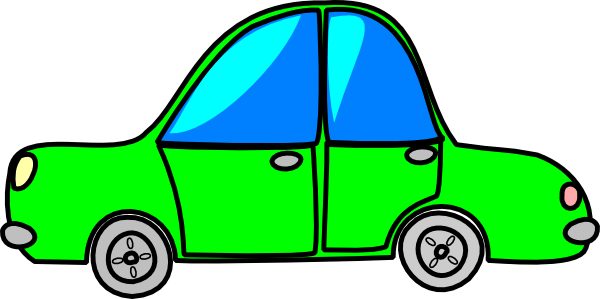 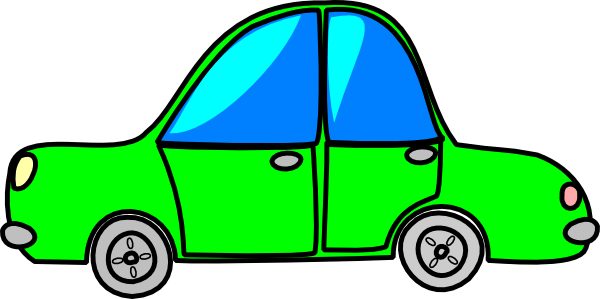 Additional employment
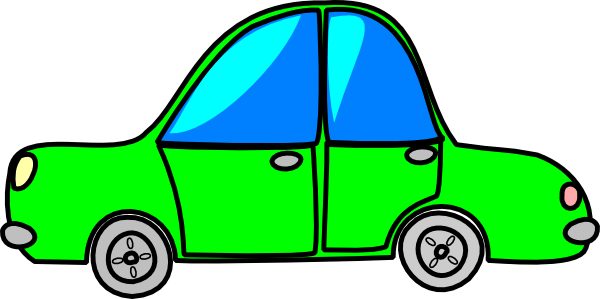 Gifts and other forms of benefit
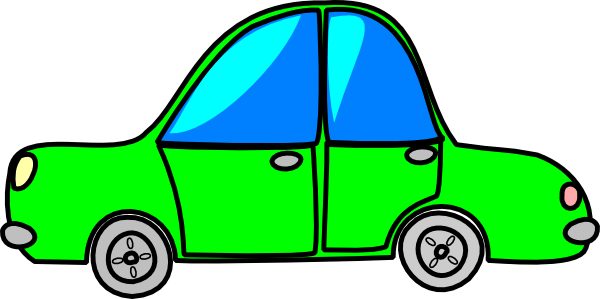 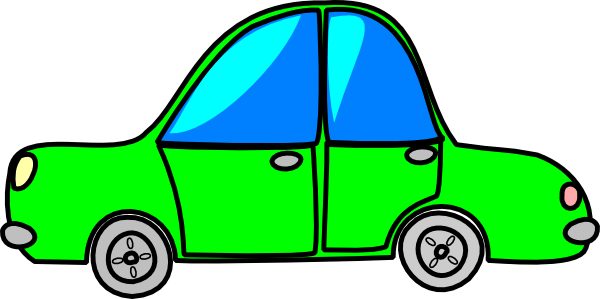 Activity after public office
Outside appointments
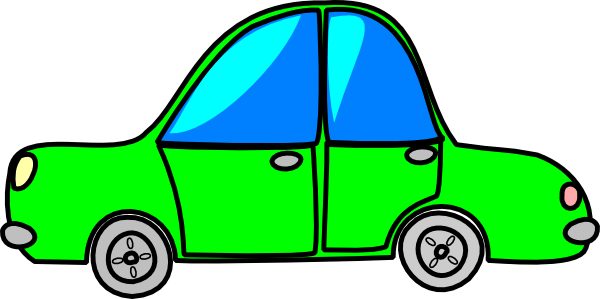 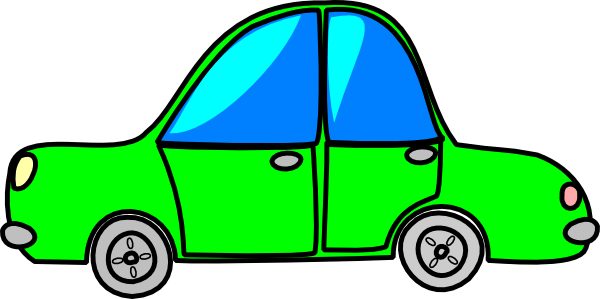 7
[Speaker Notes: Risk areas creating conflicts of interest:

Additional employment: Public servants may engage in ancillary ("outside") employment while retaining their official position.
Family and community expectations: Expectations placed on public servants by their family and community, especially in a multicultural context.
“Inside” information: Information collected or held by public organizations which is not in the public domain, or information obtained in confidence in the course of official functions, is understood to be privileged, and is effectively protected from improper use or disclosure.
Contracts: The preparation, negotiation, management, or enforcement of a contract involving the public organization could be compromised by a conflict of interest on the part of a public servant within the public organization.
‘Outside’ appointments: A public servant may undertake an appointment on the board or controlling body of, for example, a community group, an NGO, a professional or political organization, another government entity, a government-owned corporation, or a commercial organization which is involved in a contractual, regulatory, partnership, or sponsorship arrangement with their employing organization.
Activity after leaving public office: Public servant who is about to leave public office may negotiate an appointment or employment or other activity, where there is potential for a conflict of interest involving the organization. 

Source:
OECD (2005). Managing Conflict of Interest in the Public Sector A Toolkit: A Toolkit. Retrieved from https://www.oecd.org/gov/ethics/49107986.pdf (last accessed on April 7, 2020).]
Module 9 – Managing conflict of interest
Module agenda
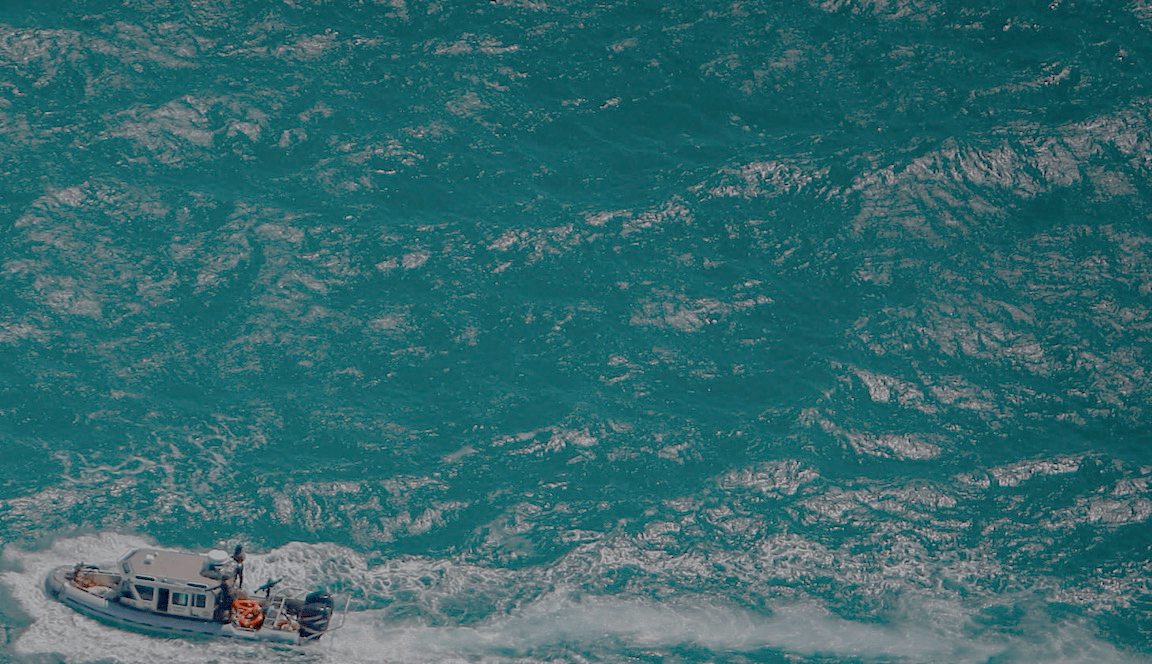 Why is managing conflict of interest important?
01
02
Key terminology
03
04
05
Practical examples
Activity: Case studies – Conflict of interest or not?
Good practices for:
Legislation
Interest and asset declarations
Resolutions
UN Photo/Stuart Price
8
Module 9 – Managing conflict of interest
Importance of managing conflicts of interest
Conflicts of interests constitute a risk for corruption and public trust, but they are per se not automatically corruption per;
Opportunities to take advantage of position to pursue private advantage at the expense of the public interest materialize, if potential conflicts of interest are not prevented, identified promptly and managed adequately;
Private advantage should be understood broadly to include not merely illicit financial gain but also attempts to curry favor with potential future benefactors or employers and the professional advancement of friends and family (OECD 2005: 95-96).
UN Photo/Mark Garten
9
[Speaker Notes: Importance of managing conflicts of interest:

Conflicts of interest in both the public and private sectors have become a major matter of public concern worldwide.
An increasingly commercialized public sector that works closely with the business and non-profit sectors gives rise to the potential for new forms of conflict between the individual private interests of public servants and their public duties.
In the private sector conflicts of interest have been identified as a major cause behind recent corporate governance shortcomings.
When conflict-of-interest situations are not properly identified and managed, they can seriously endanger the integrity of organizations and result in corruption in the public sector and private sector alike. 
While a conflict of interest is not ipso facto corruption, there is increasing recognition that conflicts between the private interests and public duties of public servants, if inadequately managed, can result in corruption.
The proper objective of an effective conflict-of-interest policy is not the simple prohibition of all private-capacity interests on the part of public servants, even if such an approach were conceivable. The immediate objective should be to maintain the integrity of official policy and administrative decisions and of public management generally, recognizing that an unresolved conflict of interest may result in abuse of public office.
This objective can generally be achieved by ensuring that public bodies possess and implement relevant policy standards for promoting integrity, effective processes for identifying risk and dealing with emergent conflicts of interest, appropriate external and internal accountability mechanisms, and management approaches – including sanctions – that aim to ensure that public servants take personal responsibility for complying with both the letter and the spirit of such standards. 

Sources:
Jenkins, M. (June 2015). Topic Guide: Conflicts of Interest. Transparency International. Retrieved from https://knowledgehub.transparency.org/guide/topic-guide-on-conflicts-of-interest/5483 (last accessed on April 7, 2020).
OECD (2005). Managing Conflict of Interest in the Public Sector A Toolkit: A Toolkit. Retrieved from https://www.oecd.org/gov/ethics/49107986.pdf (last accessed on April 7, 2020).]
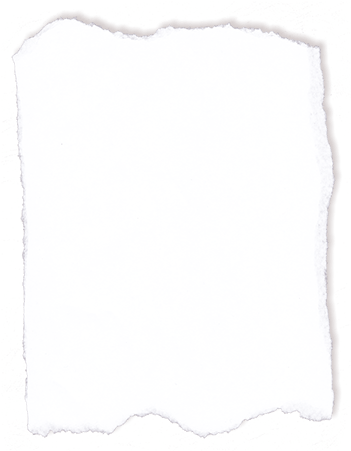 Module 9 – Managing conflict of interest
Declarations covered in the UNCAC
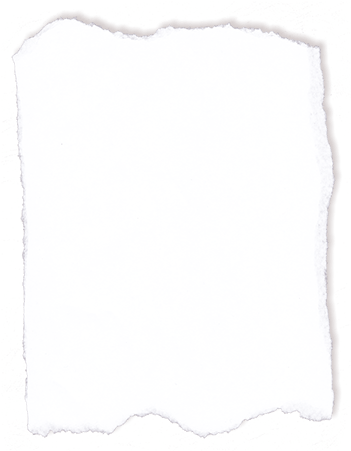 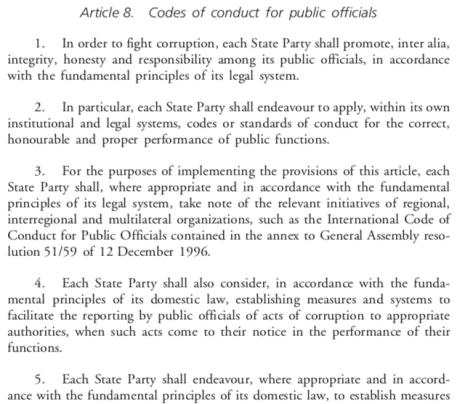 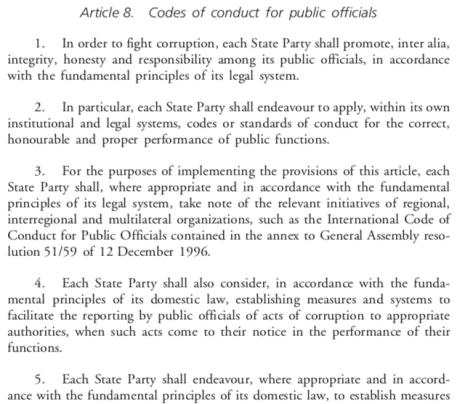 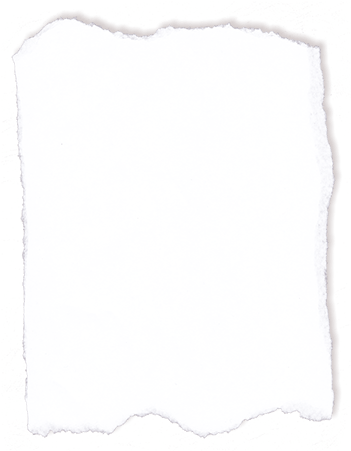 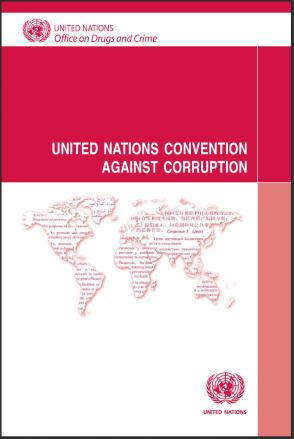 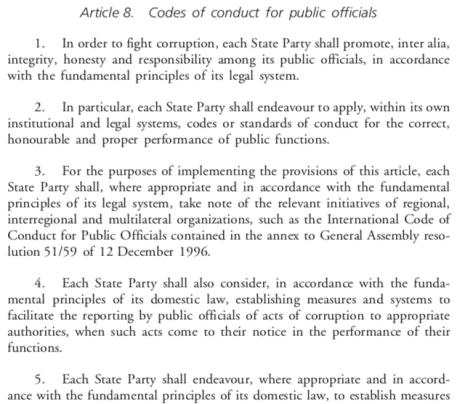 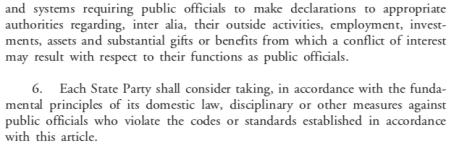 10
[Speaker Notes: Source:
United Nations Convention against Corruption. Adopted by the UN General Assembly on 31 October 2003, by resolution 58/4. Retrieved from https://www.unodc.org/documents/treaties/UNCAC/Publications/Convention/08-50026_E.pdf (last accessed on April 7, 2020).]
Module 9 – Managing conflict of interest
Module agenda
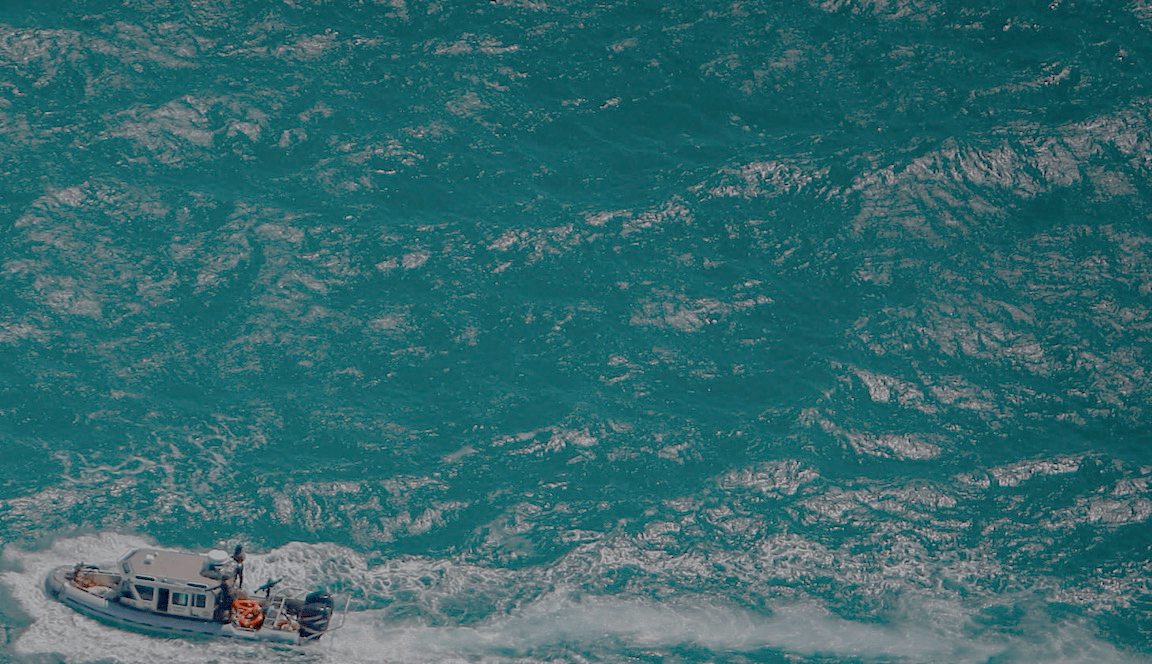 Why is managing conflict of interest important?
01
02
Key terminology
03
04
05
Practical examples
Activity: Case studies – Conflict of interest or not?
Good practices for:
Legislation
Interest and asset declarations
Resolutions
UN Photo/Stuart Price
11
Module 9 – Managing conflict of interest
1. Legislation
What is to be regulated?
Secondary employment;
Procurement;
The revolving door;
Sharing confidential information and insider trading;
Nepotism and cronyism;
Private financial interests.
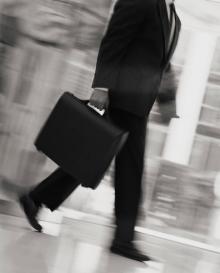 Who is to be regulated?
Seniority;
Discretion in decision-making;
Staff working on specific public policies;
Access to confidential state or political party information ...
In what form is it to be regulated?
Laws;
Integrity codes;
Management guidelines;
Single or multiple (and potentially overlapping) regimes ... (Mooney et al. 2018: 853ff.).
It is nearly impossible to legislate to prevent and detect all possible conflicts of interest!
12
[Speaker Notes: 1. Legislation:

What is to be regulated?
First of all, the legal definition of conflict of interest is ambiguous, making it impossible to legislate for all possible conflicts of interest.
Generally, activities and positions deemed to be incompatible with the proper performance of public duties should be clearly stipulated and prohibited (e. g. holding another post in a different branch of government; private sector employment (including consulting); any ownership stake in a private legal entity conducting business with government; or accepting certain kinds of employment within a specified time period after leaving office). Key aspects are also the following:
Procurement: Public servants responsible for making decisions may have economic interests in a bidding company, or the prospect of future employment with them. Attention should be paid to the constitution of bid evaluation committees and the external audit of public contracts.
The revolving door: The promise of future employment, consultancies and board memberships in the private sector has the potential to skew public servants' decision-making when dealing with a host of issues. Senior public servants from all branches of government and administration should be subject to regulations establishing the minimum amount of time they have to wait after leaving office before taking up private sector employment related to their former duties.
Sharing confidential information and insider trading: Secondments to and from the private sector should also be tightly regulated and monitored to ensure certain companies do not gain insider information or influence on decision-making, which would give them an unfair advantage over competitors.
Nepotism and cronyism: Instances in which a public servant influences the hiring of relatives and business associates or the provision of favors to them are clear conflicts of interest. While it is unreasonable to prohibit a public department from employing multiple members of the same family, circumstances in which aa public servant is a direct subordinate of a relative should be avoided.
Private financial interests: Measures should be taken to ensure that public servants’ private financial interests (and those of their spouses and immediate family) do not interfere with their performance of public duty.
Fraud and bribery (if not else governed by criminal code).

Who is to be regulated?
The applicability of a given set of rules often depends on factors such as a public servant‘s seniority, discretion in decision-making, and access to confidential state or political party information.
Clearly identifying the persons to whom a given law or policy applies is always a fundamental aspect of the law-making process. 

In what form is it to be regulated?
Conflict-of-interest rules may take a number of forms, including laws, codes of conduct or management guidelines.
Most states have multiple, often overlapping statutory and policy-based regimes that govern conflicts of interest in the public realm.

Sources:
Jenkins, M. (June 2015). Topic Guide: Conflicts of Interest. Transparency International. Retrieved from https://knowledgehub.transparency.org/guide/topic-guide-on-conflicts-of-interest/5483 (last accessed on April 7, 2020).
Mooney, J., Ferguson, G. & Bildfell, C. (2018). Public Officials and Conflicts of Interest, Ch. 9. In Ferguson, G. (Ed.). Global corruption: Law, theory & practice (pp. 853-887). University of Victoria (Canada). Retrieved from https://dspace.library.uvic.ca/bitstream/handle/1828/9253/Ch.%2009_April2018_web.pdf?sequence=10&isAllowed=y (last accessed on April 7, 2020).]
Module 9 – Managing conflict of interest
Module agenda
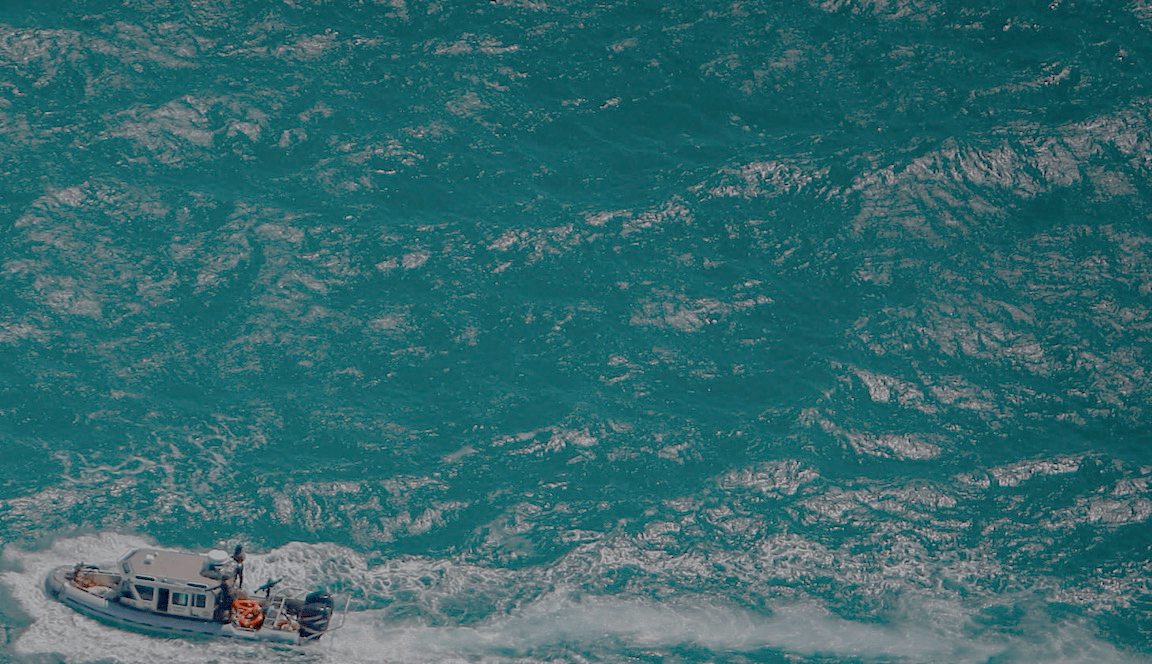 Why is managing conflict of interest important?
01
02
Key terminology
03
04
05
Practical examples
Activity: Case studies – Conflict of interest or not?
Good practices for:
Legislation
Interest and asset declarations
Resolutions
UN Photo/Stuart Price
13
Module 9 – Managing conflict of interest
2. Interest and asset declaration
Disclosing the value of assets and liabilities and sources of income;
Deterrent against graft, collusion and patronage in the public sector;
Key instrument to prevent conflicts of interest and uncover illicit enrichment;
The effectiveness and credibility of a system of disclosures is only as good as its ability to detect violations and penalize wrongdoing (Jenkins 2015; Martini 2013).
14
[Speaker Notes: 2. Interest and asset declaration:

Disclosing the value of assets and liabilities and sources of income acts as a deterrent against graft, collusion and patronage in the public sector.
Interest and asset declarations are considered a key instrument to both prevent conflicts of interest and uncover illicit enrichment. An effective declaration regime allows to quickly detect and easily defuse – usually voluntarily – conflicts of interest before any impropriety can take place.
The effectiveness and credibility of a system of disclosures is only as good as its ability to detect violations and penalize wrongdoing.

Sources:
Jenkins, M. (June 2015). Topic Guide: Conflicts of Interest. Transparency International. Retrieved from https://knowledgehub.transparency.org/guide/topic-guide-on-conflicts-of-interest/5483 (last accessed on April 7, 2020).
Martini, M. (July 2013). Declaration of Interests, Assets and Liabilities: Oversight mechnaisms, Disclosure policy and sanctions. Anti-corruption Helpdesk. Transparency International. Retrieved from https://www.transparency.org/files/content/corruptionqas/Declaration__of__interests__assets__and__liabilities.pdf (last accessed on April 7, 2020).]
Module 9 – Managing conflict of interest
Asset disclosure per year and region
World Bank / International Finance Corporation 2014: 4
World Bank / International Finance Corporation 2014: 2
15
[Speaker Notes: Source:
World Bank / International Finance Corporation (April 2014). Asset Declaration Systems. Panel 1: Introduction to Asset Disclosure. Presentation held at MENA Regional Conference. Retrieved from http://siteresources.worldbank.org/PUBLICSECTORANDGOVERNANCE/Resources/285741-1233946247437/5810405-1399294268994/AD-International-and-Regional-Trends.pdf (last accessed on April 7, 2020).]
Module 9 – Managing conflict of interest
Key components of a declaration system
1. Scope of Persons who should disclose
8. Online disclosure
2. Scope of information to be disclosed
7. Confidential vs. public disclosure
3. REsponsible bodies
6. Sanctions
4. Submission Process
5. Review process
16
[Speaker Notes: Key components of a declaration system:

This slide provides an overview of the key components of a declaration system for more detailed explanation in the following slides.]
Module 9 – Managing conflict of interest
Scope
2. Information to be disclosed
1. Who should disclose
At least the leadership of the executive, legislative and judiciary as well as the senior career civil service;
Public servants in decision-making positions with large discretionary powers;
A two-tired system for declarations made by public servants and members of government;
Information about the assets of relevant public servants’ spouses, children and other household members (Martini 2013).
Assets; Financial investments; Business assets; Bank accounts, interest-bearing instruments and cash; Vehicles; Liabilities; Sources of income; (Unpaid) private sector employment; (Unpaid) boards and directorships; Other public sector employment; Lotteries, gambling, …; Gifts; Participation in associations, not-for-profit organizations and trade unions; Post-tenure positions and employment (Martini 2013).
17
[Speaker Notes: Scope:

1. Who should disclose:
At least the leadership of the three branches of government (executive, legislative and judiciary) as well as the senior career civil service/bureaucracy;
Public servants at all levels of the state apparatus in decision-making positions with large discretionary powers;
A two-tiered system can be considered for declarations made by public servants on the one hand and members of government on the other hand;
Considering the risk of corrupt public servants using the names of their relatives, they should also be required to disclose information about the assets of their spouses, children and other household members (Martini 2013).

2. Information to be disclosed:
Assets (personal residences, second homes, vacant land, buildings, farms);
Financial investments (e.g. stocks, trusts, options, warrants, mutual funds, etc.);
Business assets (e.g. private corporations and partnerships, patents etc.);
Bank accounts, interest-bearing instruments and cash;
Vehicles (e.g. cars, boats, airplanes) and other significant movable assets (e.g. jewelry);
Liabilities (all debts, obligations, credit cards, mortgages, guarantees and co-signatures);
Sources of income (e.g. interest, dividends, annuities, pensions etc.);
(Unpaid) private sector employment (incl. consulting and other paid contracts from the private or the public sector);
(Unpaid) boards and directorships;
Other public sector employment;
Lotteries, gambling and one-time payments;
Gifts (all significant gifts and benefits received);
Participation in associations, not-for-profit organizations and trade unions;
Post-tenure positions and employment (Martini 2013).

Source:
Martini, M. (July 2013). Declaration of Interests, Assets and Liabilities: Oversight mechnaisms, Disclosure policy and sanctions. Anti-corruption Helpdesk. Transparency International. Retrieved from https://www.transparency.org/files/content/corruptionqas/Declaration__of__interests__assets__and__liabilities.pdf (last accessed on April 7, 2020).]
Module 9 – Managing conflict of interest
Implementation (1)
4. Submission process
3. Responsible bodies
An independent agency should receive, review and/or enforce asset declaration rules, and give impartial advice on filing;
It should have the necessary skills and resources to review declarations to detect potential or actual conflicts of interest;
Need for cooperation with other bodies such as tax authorities, anti-corruption agencies or election bodies;
Agencies should enjoy investigative powers and be able to request information held by other agencies (Martini 2013).
Ensuring that declarations are submitted on time and in adequate quality;
Frequency:
Regularly, e.g. annually or every two years; 
“Event-driven”, i.e. after a significant change;
Twice, on entering office and on leaving. 
Frequency and coverage should be proportionate to the oversight system’s capacity to process and manage info (Martini 2013).
18
[Speaker Notes: Implementation (1):

3. Responsible bodies:
Simply requiring public servants to fill out a form poses little risk to a public servant seeking to hide certain commercial interests and sources of income from public view;
An independent agency should receive, review and/or enforce asset declaration rules, and give impartial advice to public servants on filing;
It should have the necessary skills and resources to review interest and asset declarations to detect potential or actual conflicts of interest;
A system of oversight should be designed with the appropriate institutional and procedural mechanisms to detect risks, audit disclosures and enforce sanctions for noncompliance;
Need for cooperation with other government bodies such as tax authorities, anti-corruption agencies, election bodies and parliamentary bodies;
Agencies should enjoy investigative powers and be able to request information held by other government agencies (Martini 2013).

4. Submission process
The responsible agency should ensure that declarations are submitted on time and in adequate quality;
Frequency:
Declarations can be submitted regularly, e.g. annually or every two years; 
Submissions can be “event-driven”, i.e. public servants are required to update their initial submission whenever there is a “significant change in their holdings”;
Submissions can be made twice, namely upon entering office and upon leaving office.
Frequency of submissions and coverage of public servants that must file should be proportionate to the oversight system’s capacity to process and manage the information received;
Requirements unduly onerous should be avoided as they can increase the risk of non-compliance and unnecessary administrative burden (Martini 2013).

Source:
Martini, M. (July 2013). Declaration of Interests, Assets and Liabilities: Oversight mechnaisms, Disclosure policy and sanctions. Anti-corruption Helpdesk. Transparency International. Retrieved from https://www.transparency.org/files/content/corruptionqas/Declaration__of__interests__assets__and__liabilities.pdf (last accessed on April 7, 2020).]
Module 9 – Managing conflict of interest
Implementation (2)
6. Sanctions
5. Review process
Auditing by an independent third party (e g. an outside, non-governmental auditor (whether a private auditing firm or other);
Combination of risk-based prioritization and random sampling to select disclosures for audits. Types of checks:
Checks against public or private sector records; 
Checks against previous disclosures by the same public servant;
Checks against the public servant’s lifestyle;
Whether the interests declared by the public servant are compatible with the exercise of his/her functions (Martini 2013).
Sanctions for late submission, non-submission and submission of false / incomplete information:
Summons;
Fines;
Temporary suspension of salary;
Suspension from the performance of public functions for a certain period;
Dismissal;
Imprisonment;
Reputational sanctions such as the publication of the names of non-filers on the agency’s website (Martini 2013: 4-5).
19
[Speaker Notes: Implementation (2):

5. Review process:
Independent and effective revew process is indispensable;
Auditing should ideally be performed by an independent third party, such as an outside, non-governmental auditor (whether a private auditing firm or otherwise);
Auditing of all submitted asset disclosures poses a non-trivial burden on government regulators. Undertaking random audits of a smaller subset would go a long way towards bolstering an asset disclosure regime’s deterrent effect.
A combination of risk-based prioritization (e.g. selecting declarations from public servants working in agencies where the risk of corruption) and random sampling (lottery/raffle-type system) should be used to select disclosures for audits.
Verifications that content declared is accurate and consistent with other records may include:
Checks against public or private sector records (e.g. land or property registries); 
Checks against previous disclosures by the same public servant;
Checks against the public servant’s lifestyle;
Whether the interests declared by the public servant are compatible with the exercise of his/her functions (Martini 2013).

6. Sanctions:
Sanctions should be established for late submission, non-submission and submission of false and / or incomplete information. Measured may include:
Summons;
Fines;
Temporary suspension of salary;
Suspension from the performance of public functions for a certain period;
Dismissal;
Imprisonment;
Reputational sanctions such as the publication of the names of non-filers on the agency’s website (Martini 2013: 4-5).

Source:
Martini, M. (July 2013). Declaration of Interests, Assets and Liabilities: Oversight mechnaisms, Disclosure policy and sanctions. Anti-corruption Helpdesk. Transparency International. Retrieved from https://www.transparency.org/files/content/corruptionqas/Declaration__of__interests__assets__and__liabilities.pdf (last accessed on April 7, 2020).]
Module 9 – Managing conflict of interest
Types of disclosure
8. Online disclosure
7. Confidential vs. public disclosure
Public disclosure: Publication of declarations filed through a public registry and in a timely and user-friendly manner;
Disclosure can be made public in full or partially, i.e. by omitting certain information;
Providing information on failed reporting obligations, disciplinary, administrative or criminal penalties and measures to avoid or terminate conflicts of interest;
Benefit: Scrutiny by media, parliaments, government organizations, people and civil society enhances the effectiveness of declaration regimes (Martini 2013).
Searchable database of declarations by criteria such as submitter, time and date filed, government agency etc.;
Collection of metadata for statistical analyses on e.g. compliance rates;
Removal of proprietary software and of economic barriers such as access fees;
Managing electronic authentication, identification, signature etc.;
Automatic alerts on missing, incomplete or erroneous entries (Open Government Partnership 2014: 15-18; Chêne et al. 2015: 2).
20
[Speaker Notes: Types of disclosure:

7. Confidential vs. public disclosure:
Public disclosure means that the responsible oversight agency publishes declarations filed ideally through a public registry and in a timely and user-friendly manner;
Disclosure can be made public in full or partially, i.e. by omitting certain information, to conform with data protection and privacy legislations and to ensure personal security and that of others for example;
Information on failed reporting obligations, disciplinary, administrative or criminal penalties and measures to avoid or terminate conflicts of interest should be made available as well;
Benefit: Public disclosure and scrutiny by media, parliaments, government organizations, people and civil society organizations enhances the effectiveness of declaration regimes, especially if oversight agencies have limited powers. It creates transparency and accountability of the government (Martini 2013).

8. Online disclosure:
Countries with capacity on electronic governance can consider an online disclosure system, considering the following criteria:
Searchable database of declarations by criteria such as submitter, time and date filed, government agency etc.;
Collection of metadata for statistical analyses on e.g. compliance rates, enforcement actions, results of audits etc.;
Removal of technological barriers such as proprietary software and of economic barriers such as access fees;
Managing electronic authentication, identification, signature etc.;
Electronic archiving and publication of declaration information;
Automatic alerts on missing, incomplete or erroneous entries.
Benefits:
Reduce human error (with and without intent) in the submission process;
Increase efficacy of the verification process;
Facilitate public access to declaration info improving accountability of public servants (Open Government Partnership 2014: 15-18; Chêne et al. 2015: 2).

Sources:
Chêne, M., Messick, R., Mulukutla, H. & Hoppe, T. (September 2015). The use of technology for managing income and asset declarations. U4 Expert Answer. U4 Anti-corruption Resource Centre. Retrieved from https://www.u4.no/publications/the-use-of-technology-for-managing-income-and-asset-declarations.pdf (last accessed on April 7, 2020).
Martini, M. (July 2013). Declaration of Interests, Assets and Liabilities: Oversight mechnaisms, Disclosure policy and sanctions. Anti-corruption Helpdesk. Transparency International. Retrieved from https://www.transparency.org/files/content/corruptionqas/Declaration__of__interests__assets__and__liabilities.pdf (last accessed on April 7, 2020).
Open Government Partnership (November 2014). Open Government Guide. Cross Cutting Topics. Customised Report. Assets disclosure and conflicts of interests (authored by Global Integrity in lead). Retrieved from https://www.opengovpartnership.org/wp-content/uploads/2019/06/open-gov-guide_summary_cross-cutting-topics.pdf (last accessed on April 7, 2020).]
Module 9 – Managing conflict of interest
Challenges and lessons learned
Challenges:
- Data protection and privacy issues;
- Lack of capacity to handle administrative burden;
- Inappropriate verification systems (OECD 2011).
Lessons learned:
- Consult public servants to create ownership;
- Keep the system manageable through sound samples and widen capacity only incrementally;
- Make filing requirements clear and simple (Open Government Partnership 2014: 8-10).
21
[Speaker Notes: Challenges and lessons learned:

Challenges:
Data protection and privacy issues: While there is a global trend towards greater disclosure, striking the right balance between public disclosure and protection of privacy remains a subject of debate. In many of these cases personal data protection laws determine the limits of public disclosure. Although privacy concerns can constitute grounds for denying all private information to the immediate superiors of public servants, countries should enhance the use of declarations to monitor conflicts of interest and hence allow superiors access to relevant data. In countries where enforcement bodies are set up for wealth or conflict-of-nterest control, access to the relevant databases kept by other state institutions should be ensured. It is often recognized that the public interest weighs more than the right to privacy of political/senior office holders compared to mid-/lower-level public servants.
Lack of capacity to handle administrative burden: Introducing a declaration system is a complex task – especially where the system is expected to achieve ambitious and multiple goals, such as maximum control of the conflict of interest and at the same time thorough monitoring of publicl servants’ wealth. Experience reveals that the initial period of implementing declaration systems tends to be fraught with difficulties. This is all the more true in countries with weak administrative capacity and flaws in the functioning of the rule of law. First versions of declaration systems often fail to achieve stated goals and numerous deficiencies are soon identified. The latter can include insufficient information to be declared (or asked in a wrong form), weak implementing bodies, insufficient/missing sanctions for non-compliance, cumbersome procedures for sanctioning non-compliance. Oversight agencies have sufficient manpower, expertise, technical capacity and legal authority for meaningful controls.
Inappropriate verification systems: Verification of the truthfulness of statements is essential. However, it is important mainly for maintenance of system integrity, which is to say avoidance – in extreme cases – of the accumulation of masses of false and hence unusable data. Most systems of public servants’ declarations cover so large a number of individuals that verification of all statements becomes an unrealistic aim. Therefore, if verification is undertaken at all, there must be some selection, e. g.:
Ex officio verification;
Verification upon random selection;
Verification based on risk assessment;
Verification based on risks identified in the disclosed information;
Verification upon complaint.

Lessons learned:
Conflict of interest provisions are best developed in consultation with the public servants who will be subject to them, rather than being imposed from above. This provides an opportunity for useful feedback, the possibility for public servants to query aspects of the regulations they do not understand and helps internalize the central message of probity in public office.
Prone to disappointment or political pushback if launched with overambitious mandates in the wake of corruption scandals and are not backed by adequate resources. Systems burdened with too many requirements and inadequate institutional capacity to enforce compliance are more likely to fail than those designed to serve manageable objectives.
Countries are advised to start with high-priority areas of disclosure and subsequently build the political will and capacity for more ambitious reforms. Countries might want to build up from initial targeted disclosure of high-risk or high-profile public servants to disclosure of senior civil servants and judges. Countries could also progress from disclosure of income and assets, to disclosure of business activities, to disclosure of post-employment activities.
Build capacity incrementally and manage public expectations about what the system can realistically achieve. As the capacity for managing asset disclosures is developed the system can be gradually expanded and strengthened, to widen the pool of people required to file, reinforce verification procedures, and improve public access to information.
Keeping the forms simple and the filing requirements clear is important. The information required should be precise and must avoid ranges to avoid ambiguity and preserve the system’s utility. Mandate an agency responsible for collecting asset disclosure information with the authority, skills, capacity, and resources to conduct basic verification, request information from the public servant or other public or private sector entities, and investigate complaints from the public.

Sources:
OECD (2011). Asset Declarations for Public Officials: A Tool to Prevent Corruption, Paris: OECD Publishing. Retrieved from http://www.oecd.org/daf/anti-bribery/47489446.pdf (last accessed on April 7, 2020).
Open Government Partnership (November 2014). Open Government Guide. Cross Cutting Topics. Customised Report. Assets disclosure and conflicts of interests (authored by Global Integrity in lead). Retrieved from https://www.opengovpartnership.org/wp-content/uploads/2019/06/open-gov-guide_summary_cross-cutting-topics.pdf (last accessed on April 7, 2020).]
Module 9 – Managing conflict of interest
Module agenda
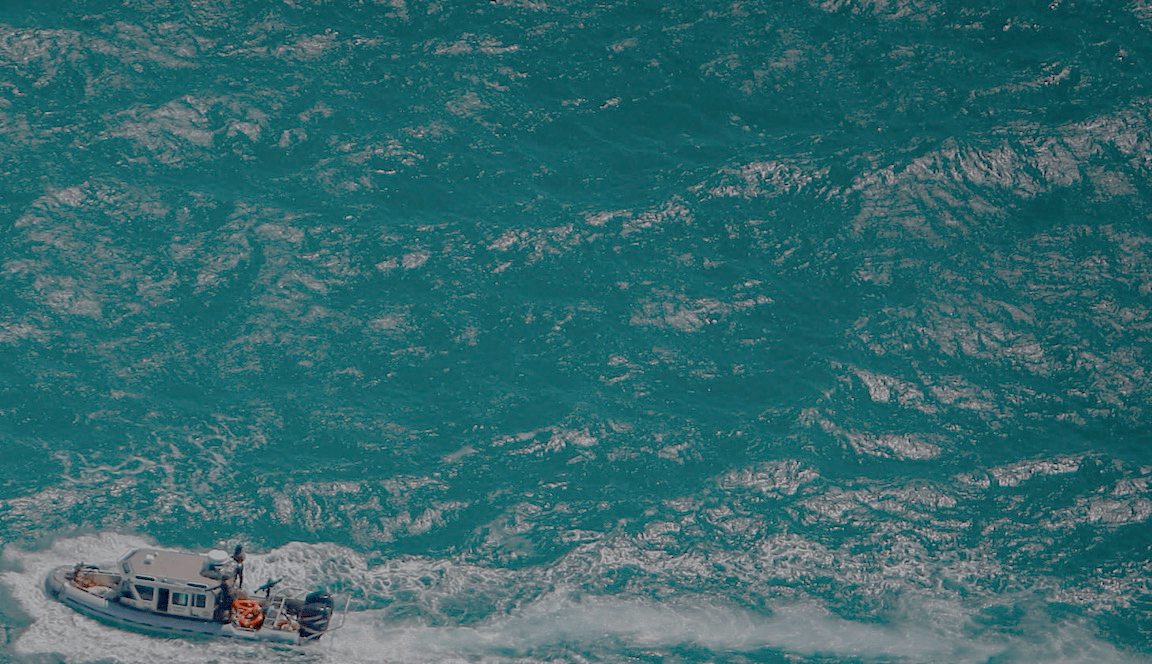 Why is managing conflict of interest important?
01
02
Key terminology
03
04
05
Practical examples
Activity: Case studies – Conflict of interest or not?
Good practices for:
Legislation
Interest and asset declarations
Resolutions
UN Photo/Stuart Price
22
Module 9 – Managing conflict of interest
3. Resolutions
Conflicts of interest, if properly identified, can be resolved or managed. Tools include:
Assignment of the conflicting interest in a genuinely “blind trust” arrangement
Recusal of the public servant from involvement in an affected decision-making process
Re-arrangement of the public servant’s responsibilities
Restriction of information access by the affected public servant transfer of the public servant to a non-conflicting function (OECD 2005: 103)
Resignation of the public servant from the conflicting private-capacity function
Divestment or liquidation of the interest by the public servant
23
[Speaker Notes: 3. Resolutions:

Criminal prosecution leading to fines and imprisonment should be a credible sanction for those contravening conflict of interest rules.
The competent authority shall notify the obligated person and the agency in which that person performs his or her functions, advising them of its opinion and the steps to be taken in accordance with the respective legislation in order to prevent a potential conflict or to terminate an actual conflict.
If conflicts of interest are detected ex-post, they may be managed through: 
Retroactive cancellation of affected decisions and spoiled contracts;
Exclusion of the beneficiaries (corporations, individuals or associations) from contracting or working with the public administration for a certain period of time.

Source:
OECD (2005). Managing Conflict of Interest in the Public Sector A Toolkit: A Toolkit. Retrieved from https://www.oecd.org/gov/ethics/49107986.pdf (last accessed on April 7, 2020).]
Module 9 – Managing conflict of interest
Module agenda
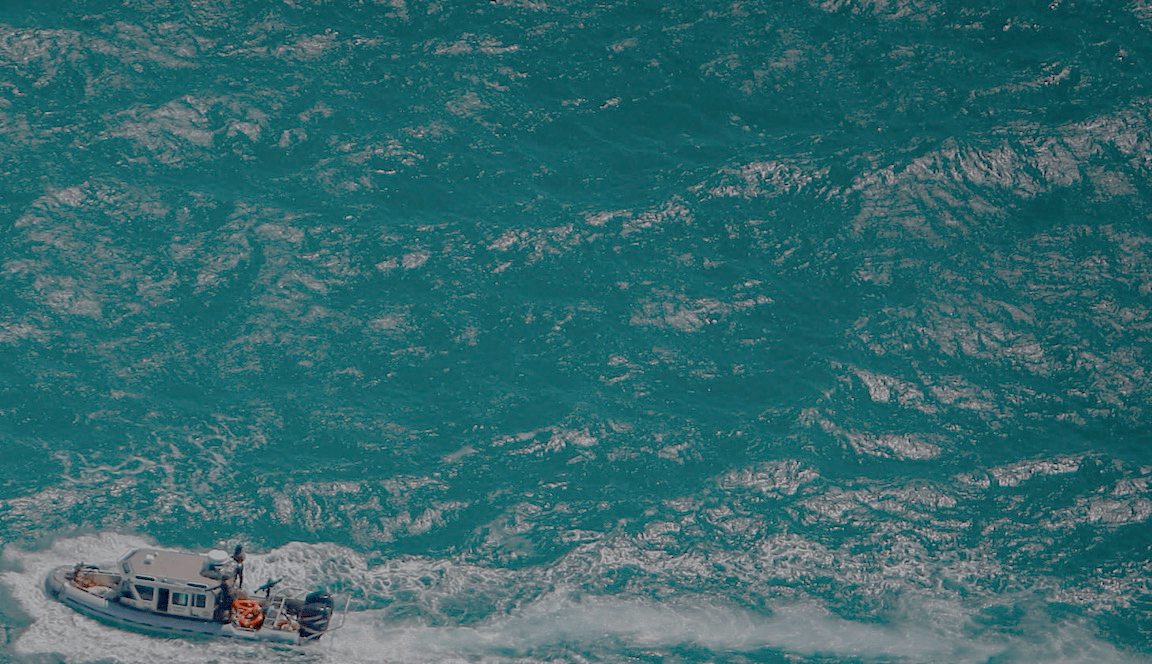 Why is managing conflict of interest important?
01
02
Key terminology
03
04
05
Practical examples
Activity: Case studies – Conflict of interest or not?
Good practices for:
Legislation
Interest and asset declarations
Resolutions
UN Photo/Stuart Price
24
Module 9 – Managing conflict of interest
Practical examples
Indonesia: Asset Declaration System
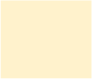 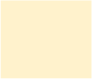 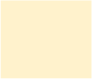 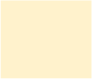 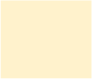 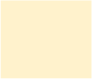 Mongolia: Asset Declaration System
Guatemala: Asset Disclosure System
Georgia: Online Asset Declaration
Argentina: Asset Declaration Unit  (ADU) of the Anti-Corruption Office
Rwanda: Asset Declaration System
25
Module 9 – Managing conflict of interest
Guatemala: Asset Disclosure System
Due to raising awareness of the requirement to file a delcaration, compliance rates could almost double over a relatively short period to ca. 75% in 2008;
Integrity Department has started to build capacity on personnel retention, information technology capabilities internal processes.
Difficulties stemming from legal framework;
Until 2008, high personnel turnover, budget and staffing constraints in view of very large population required to file and lack of clear standards/criteria for submission and content verification;
Declarations protected by confidentiality excluding public access as oversight;
Poor reporting on disclosure statistics (Mastruzzi et al. 2013).
System governed by 2002 Probity Law which created Integrity Department (staff of 15) in the Comptroller General’s Office;
Focus on the detection of illicit enrichment;
Declarations are confidential;
Administrative sanctions for noncompliance with submission deadlines; enforcement at discretion of implementing agencies
Content verification only upon departure from office;
Centralized submission of hard copies from ca. 16,000 eligible individuals.
Challenges
System
Achievements
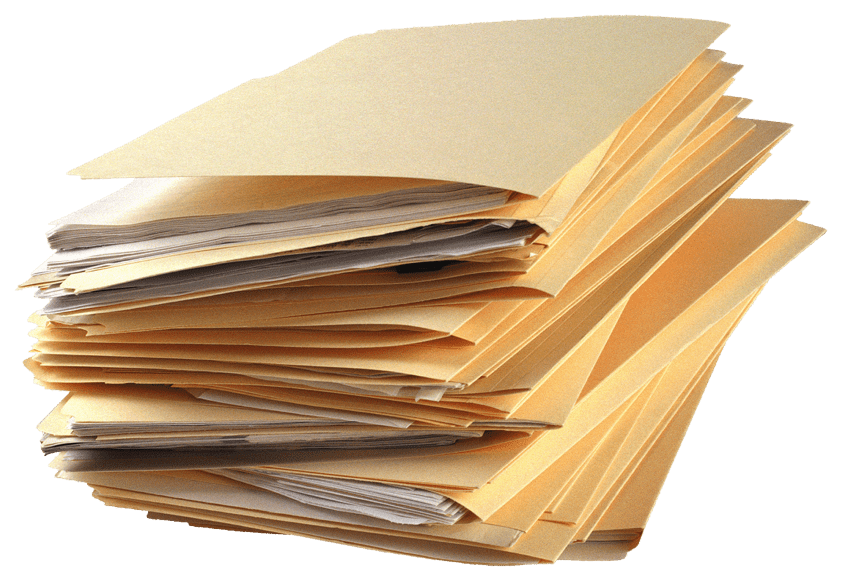 26
[Speaker Notes: Source:
Mastruzzi, M. (2013). Guatemala, Ch. 3. In World Bank (Ed.). Income and Asset Disclosure Case Study Illustrations - A companion volume to Public Office, Private Interests: Accountability through Income and Asset Disclosure (pp. 59-80). Washington: International Bank for Reconstruction and Development / The World Bank. Retrieved from http://documents.worldbank.org/curated/en/664561468340842190/pdf/Income-and-asset-disclosure-case-study-illustrations.pdf (last accessed on April 7, 2020).]
Module 9 – Managing conflict of interest
Argentina: Asset Declaration Unit (ADU) of the Anti-Corruption Office
Ca. 36,000 public servants required to declare per year;
Verification of ca. 4,000 declarations in total per year, including systematic review of the most-high-ranking 5% of staff (1,600) and a targeted risk-based review of an additional ca. 2,500;
Cross-checks of  movable and immovable assets against state registries.
Administrative burden: Work with hard copies, limited storage capacity for declarations, some time-consuming manual kind of research for the verifications;
Reliance on coordination with HR offices in line agencies, e.g. on communication of newly hired or appointed officials who are subject to the requirement to file (Habershorn et al. 2013: 7ff.).
Anti-Corruption Office created in 1999 under the auspices of the Ministry of Justice; 
Mandate:
Manage submission compliance; 
Verify declarations for indicators of illicit enrichment;
Control and advise on conflicts of interest;
Manage public access to information about declarations. 
Capacity: 12 staff (ADU) plus 37 (Investigation Department);
ADU has oversight function with regard to HR offices in government agencies.
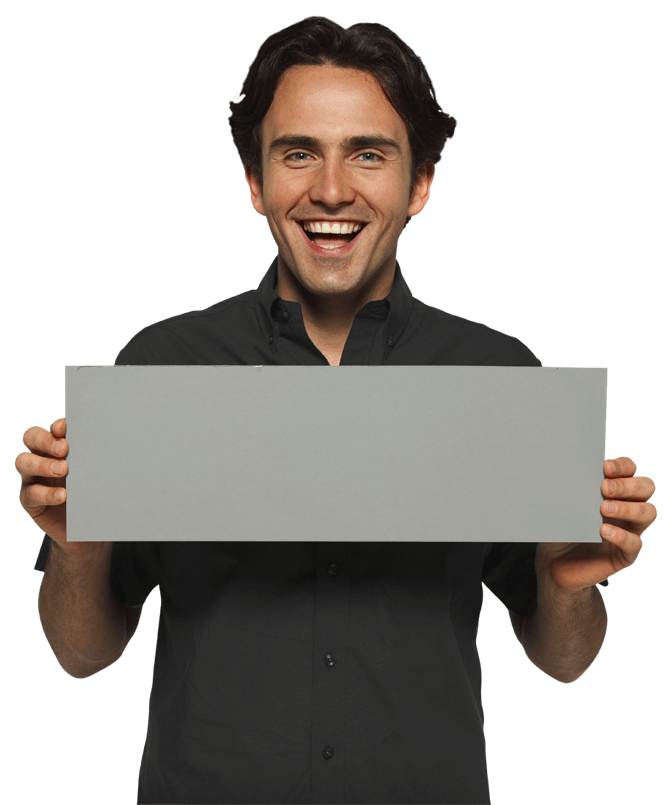 Challenges
System
Achievements
‘Cross-checking an asset declaration form can be completed in about 20 minutes.'
27
[Speaker Notes: Source:
Habershon, A. & Berger, T. (2013). Argentinia, Ch. 1. In World Bank (Ed.). Income and Asset Disclosure Case Study Illustrations - A companion volume to Public Office, Private Interests: Accountability through Income and Asset Disclosure (pp. 7-26). Washington: International Bank for Reconstruction and Development / The World Bank. Retrieved from http://documents.worldbank.org/curated/en/664561468340842190/pdf/Income-and-asset-disclosure-case-study-illustrations.pdf (last accessed on April 7, 2020).]
Module 9 – Managing conflict of interest
Georgia: Online Asset Declaration
Watchdogs are in a better position to monitor the honesty and legality of incomes and expenditures of staff;
Government has become more responsive, cleaner and less corrupt;
System has inspired other government agencies to launch similar e-governance projects.
Information was initially disclosed by the government in a format that made it difficult to search and use the data;
Over time, the government also improved the data format of the declarations and added further functionalities to the online system;
System design was outsourced at about USD 20,000 plus an annual maintenance cost of about USD 10,000 (Chêne et al. 2015: 9-10).
Initiated by the Civil Service Bureau (CBS) to replace the previous paper-based declaration in force from 1998-2010 causing risks;
Ca. 2,800 senior public servants are obliged annually to declare assets owned by them and family;
Submitted declarations are published instantaneously into a searchable, publicly accessible database that allows downloading for free;
CBS facilitates process by sending reminders via text messages or email, and providing a hotline and online chat service to help with queries on declaring.
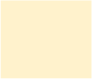 Challenges
System
Achievements
28
[Speaker Notes: Source:
Chêne, M., Messick, R., Mulukutla, H. & Hoppe, T. (September 2015). The use of technology for managing income and asset declarations. U4 Expert Answer. U4 Anti-corruption Resource Centre. Retrieved from https://www.u4.no/publications/the-use-of-technology-for-managing-income-and-asset-declarations.pdf (last accessed on April 7, 2020).]
Module 9 – Managing conflict of interest
Rwanda: Asset Declaration System
‘We maximize performance of limited staff through verfications based on randomization and focus on high-risk areas.‘
Office of the Ombudsman, police and Office of the Prosecutor General regularly use declarations for investigations into corruption and criminal behavior;
Submission compliance rate raised to 91% in 2008;
Deterrence with only limited staff due to random audits of declarations submitted (ca. 6% per year) targeting high-risk areas.
Declarations are not publicly available;
Conflicts between agencies on the gap between recommendations and enforcement;
While Office of the Ombudsman recommends imposition of administrative sanctions for wrongdoings, however these remain at the discretion of the agencies in which the individual works;
Limited staff (Barnes 2013a: 173ff.).
Administered by the Office of the Ombudsman of Rwanda which maintains a staff of nine to oversee submission and analysis;
As of 2011, there were ca. 5,000 individuals who must declare annually directly to the Office;
Design intended to detect and prosecute illicit enrichment;
Declarations can be submitted electronically;
Detailed audit procedures;
Declarations are confidential; privacy of filers is protected specifically by law.
Challenges
System
Achievements
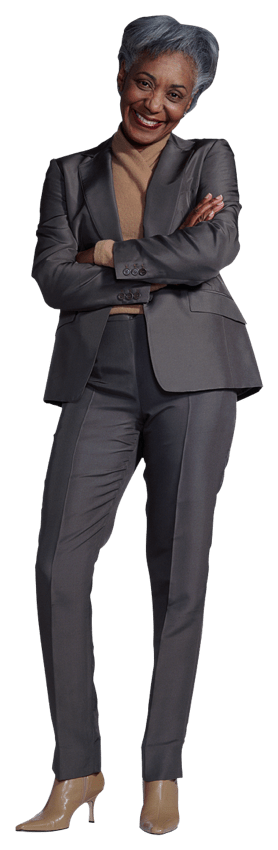 29
[Speaker Notes: Source:
Barnes, D. W. (2013a). Rwanda, Ch. 9. In World Bank (Ed.). Income and Asset Disclosure Case Study Illustrations - A companion volume to Public Office, Private Interests: Accountability through Income and Asset Disclosure (pp. 173-186). Washington: International Bank for Reconstruction and Development / The World Bank. Retrieved from http://documents.worldbank.org/curated/en/664561468340842190/pdf/Income-and-asset-disclosure-case-study-illustrations.pdf (last accessed on April 7, 2020).]
Module 9 – Managing conflict of interest
Mongolia: Asset Declaration System
Enforcement of admin. sanctions on 50 public servants failing to submit asset declarations in 2008;
High submission compliance rate for some 250 top government staff declaring to IACC and 50,000 public servants declaring to designated ethics officers in agencies;
Demonstration that a decentralized system can work with centralized monitoring.
No criminal penalties for false statements on forms and vague criminal code vague on illicit enrichment;
System focuses on establishing a baseline of all income and assets of staff, i.e. transparency, rather than law enforcement which can be seen critical in view of weak media;
Resource constraints for verifications and reliance on 120 line agencies to receive declarations in a decentralized way (Barnes 2013b: 153ff.).
The Anti-Corruption Law of 2006 created the system and Independent Agency against Corruption (IAAC) is responsible for its management (staff of nine).
Decentralized submission system with centralized monitoring;
Verification procedures and trained staff who investigate;
Enforcement of sanctions of administrative nature;
Public access to modified income and asset declarations enabling public to do limited lifestyle checks.
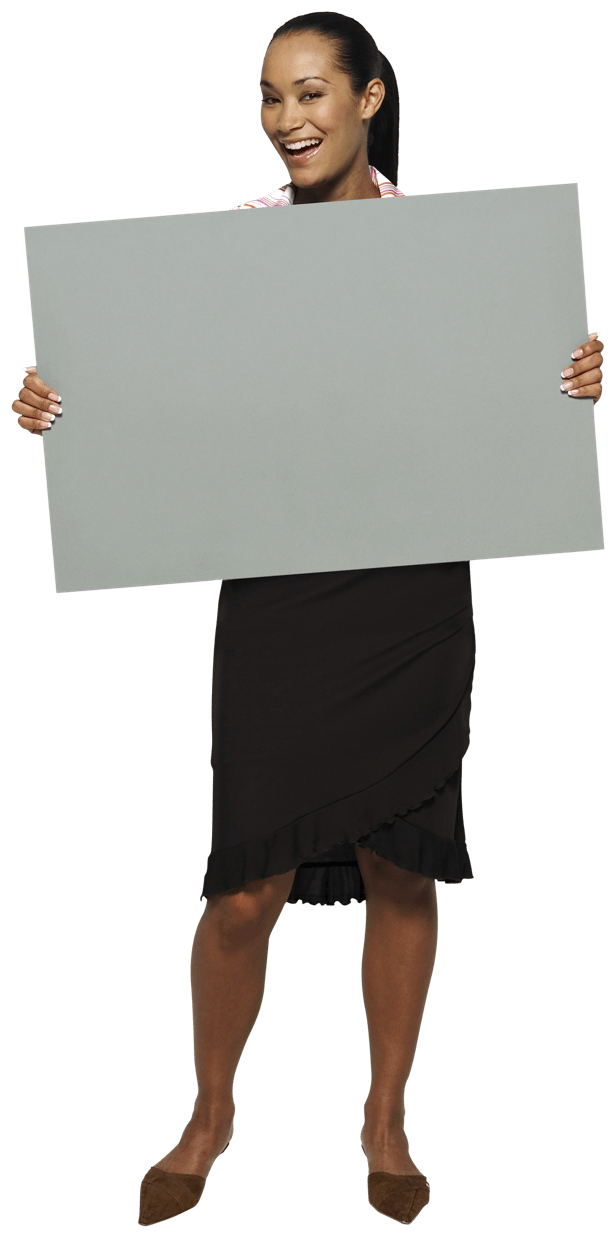 Challenges
System
Achievements
‘Given resource constraints, our dedicated IAAC focuses on following up on declarations of top government staff only, whilst not forgetting about the bigger picture.'
30
[Speaker Notes: Source:
Barnes, D. W. (2013b). Mongolia, Ch. 8. In World Bank (Ed.). Income and Asset Disclosure Case Study Illustrations - A companion volume to Public Office, Private Interests: Accountability through Income and Asset Disclosure (pp. 153-172). Washington: International Bank for Reconstruction and Development / The World Bank. Retrieved from http://documents.worldbank.org/curated/en/664561468340842190/pdf/Income-and-asset-disclosure-case-study-illustrations.pdf (last accessed on April 7, 2020).]
Module 9 – Managing conflict of interest
Indonesia: Asset Declaration System
Increased compliance rate from 56% in 2006 to 85% in 2009 by exerting pressure within agencies and creating a culture of compliance through internal administrative processes.
Fierce opposition to the KPK has caused it to suffer setbacks that, although serious, have to date hindered but not derailed the institution;
By law, sanctions apply for failure to submit a declaration, but the nature of sanctions is not specified. Wealth-reporting requirement might be seen as a sole bureaucratic formality; 
Strengthening of verification capacity (Habershorn 013: 97ff.).
Established in 2001 and managed by Corruption Eradication Commission (KPK) - a specialized agency with a broad mandate to prevent, investigate and prosecute corruption and ca. 80 staff;
Wealth-reporting function and ensuring compliance of officials required to submit a declaration;
Sample of 1-5 % of declarations is verified, primarily targeting staff in high-risk agencies;
Wealth disclosure reports published in the state gazette and online for public access.
Challenges
System
Achievements
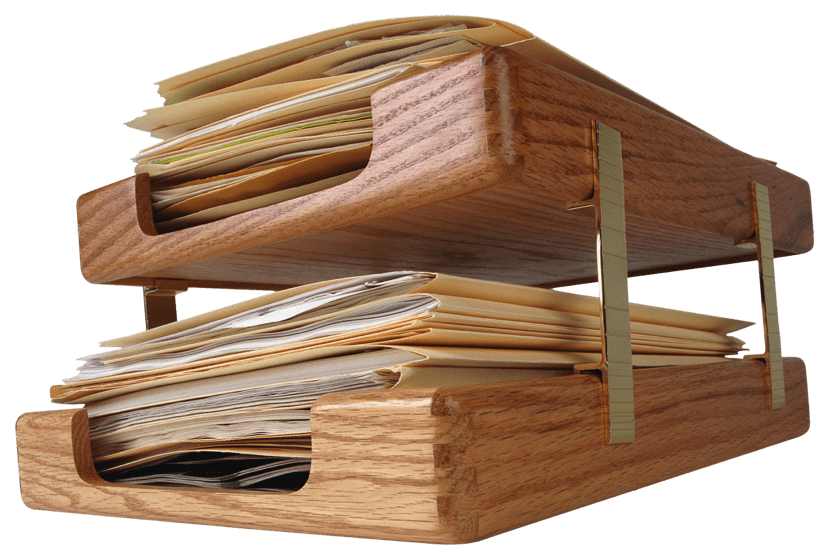 31
[Speaker Notes: Source:
Habershon, A. & Mulukutla, H. (2013). Indonesia, Ch. 5. In World Bank (Ed.). Income and Asset Disclosure Case Study Illustrations - A companion volume to Public Office, Private Interests: Accountability through Income and Asset Disclosure (pp. 97-114). Washington: International Bank for Reconstruction and Development / The World Bank. Retrieved from http://documents.worldbank.org/curated/en/664561468340842190/pdf/Income-and-asset-disclosure-case-study-illustrations.pdf (last accessed on April 7, 2020).]
Module 9 – Managing conflict of interest
Module agenda
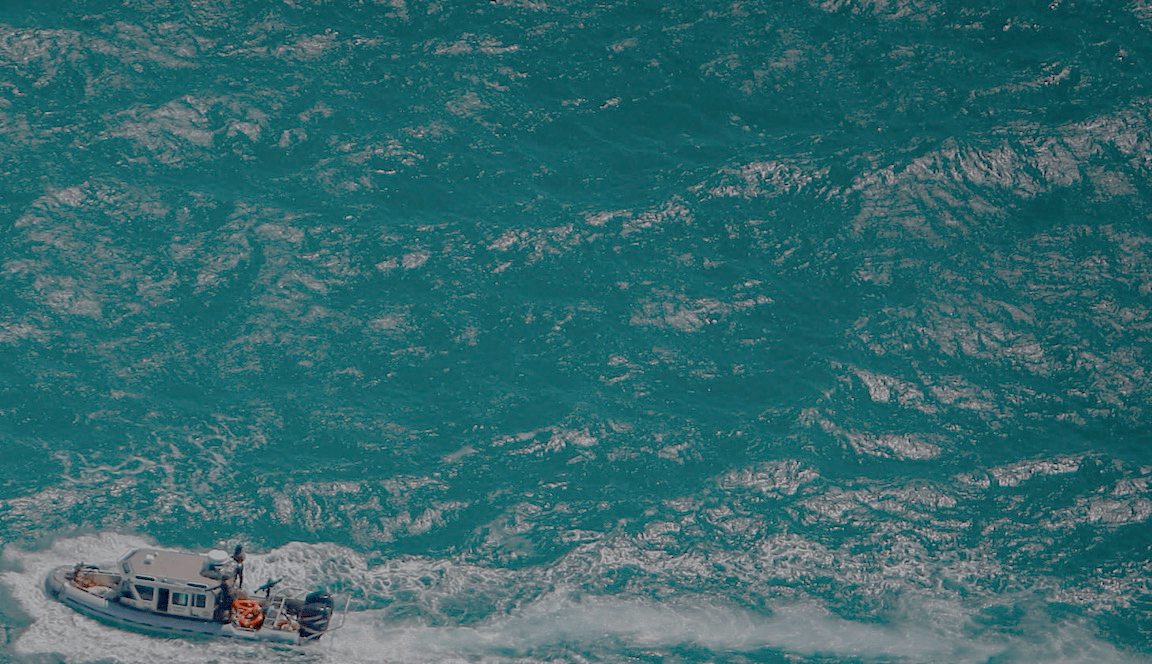 Why is managing conflict of interest important?
01
02
Key terminology
03
04
05
Practical examples
Activity: Case studies – Conflict of interest or not?
Good practices for:
Legislation,
Interest and asset declarations,
Resolutions and
Preventive measures
UN Photo/Stuart Price
32
Module 9 – Managing conflict of interest
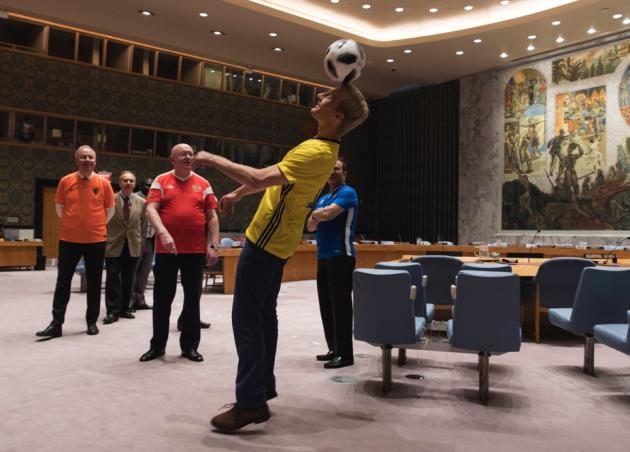 Activity
UN Photo/Mark Garten
33
Module 9 – Managing conflict of interest
Case studies – Conflict of interest or not?
Why?
The purpose of this activity is to assist participants to develop practical skills in recognizing conflict-of-interest problems and in applying a sound decision-making procedure in a process of ethical reasoning.
What?
- On the following pages, you find a number of case studies that may (or not) constitute conflict-of-interest situations;
- Identify whether situations presented constitute a real conflict of interest or not, give reasons for your decision and, if applicable, propose how the conflict of interest could be resolved.
Time
- Reserve ca. 30 minutes for this exercise and adapt the number of cases to be examined to this time limit;
- You may for example select five cases and discuss each for 5 minutes;
- Discussion can happen with the full group of participants or participants can discuss with each other in small groups and present their resolution of the cases to the others.
Resources
- Versions of the case studies can be made available to participants on paper or digitally.
OECD 2005: 75ff.
34
[Speaker Notes: Case studies – Conflict of interest or not?

Why?
The purpose of this activity is to assist participants to develop practical skills in recognizing conflict-of-interest problems and in applying a sound decision-making procedure in a process of ethical reasoning.

What?
On the following pages, you find a number of case studies that may (or not) constitute conflict-of-interest situations;
Identify whether situations presented constitute a real conflict of interest or not, give reasons for your decision and, if applicable, propose how the conflict of interest could be resolved.

Time
Reserve ca. 30 minutes for this exercise and adapt the number of cases to be examined to this time limit;
You may for example select five cases and discuss each for 5 minutes;
Discussion can happen with the full group of participants or participants can discuss with each other in small groups and present their resolution of the cases to the others.

Resources
Versions of the case studies can be made available to participants on paper or digitally.

Source:
OECD (2005). Managing Conflict of Interest in the Public Sector: A Toolkit. Retrieved from https://www.oecd.org/gov/ethics/49107986.pdf (last accessed on April 7, 2020).]
Module 9 – Managing conflict of interest
Case study 1: Soccer World Cup
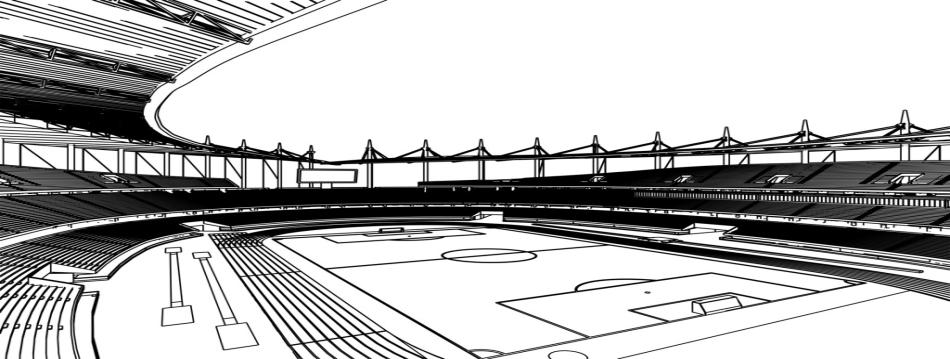 The case: You are the chief Anti-Corruption Officer for the Ministry of Justice. Your Deputy Minister has overall responsibility for the ministry’s current major review of the national Criminal Code. A consultant from the company which is advising on the review project asks you whether it would “cause difficulties” if the company were to invite your Deputy Minister to attend the forthcoming Soccer World Cup finals in a neighboring country. The consultant says that the company would provide the airfares and accommodation, and the Deputy Minister would also be a guest in the company’s corporate hospitality tent at the National Stadium. This would give the Deputy Minister a good opportunity to meet other ministers from neighboring countries who will also be there. The Deputy Minister is very keen on soccer and is a former President of your country’s national Soccer Federation. 

Question 1: Is a conflict of interest issue involved in this offer? 
Question 2: How would you advise the Minister if asked to?
Question 1: Is a conflict of interest issue involved in this offer? 
A: Yes. The gift from the consultant risks being seen as an attempt to compromise the deputy minister’s independent decision on the review. The gift may also be seen as intended to influence the minister’s decision-making on further projects in which the company may be interested.

Question 2: How would you advise the Minister if asked to? 
A: To refuse the offer. The event is unrelated to the minister’s official responsibilities.
OECD 2005: 75ff.
35
[Speaker Notes: Case study 1: Soccer World Cup:

The case:
You are the chief Anti-Corruption Officer for the Ministry of Justice. Your Deputy Minister has overall responsibility for the ministry’s current major review of the national Criminal Code.
A consultant from the company which is advising on the review project asks you whether it would “cause difficulties” if the company were to invite your Deputy Minister to attend the forthcoming Soccer World Cup finals in a neighboring country. 
The consultant says that the company would provide the airfares and accommodation, and the Deputy Minister would also be a guest in the company’s corporate hospitality tent at the National Stadium.
This would give the Deputy Minister a good opportunity to meet other ministers from neighboring countries who will also be there. The Deputy Minister is very keen on soccer and is a former President of your country’s national Soccer Federation. 

Question 1: Is a conflict of interest issue involved in this offer? 
A: Yes. The gift from the consultant risks being seen as an attempt to compromise the deputy minister’s independent decision on the review. The gift may also be seen as intended to influence the minister’s decision-making on further projects in which the company may be interested.

Question 2: How would you advise the Minister if asked to? 
A: To refuse the offer. The event is unrelated to the minister’s official responsibilities.

Source:
OECD (2005). Managing Conflict of Interest in the Public Sector: A Toolkit. Retrieved from https://www.oecd.org/gov/ethics/49107986.pdf (last accessed on April 7, 2020).]
Module 9 – Managing conflict of interest
Case study 2: The lunch
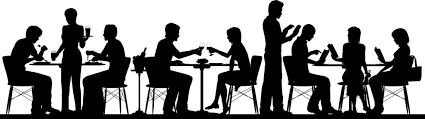 Question: What are the integrity issues here? 
A: While some social contact between public servants and representatives of the private sector is inevitable, and may often be desirable, the provision and timing of the (reportedly) “lavish” lunch is likely to raise suspicions about the integrity of the public servants involved in the decision, and the integrity of the contract process of the ministry. The lunch also creates, at minimum, an apparent conflict of interest for the public servants. In this example, it is irrelevant that the lunch occurred during their free time (they cannot claim to be present in a “private capacity”). 
The ministry must be able to demonstrate that the contracting process was appropriately free of improper or corrupt influences. If it cannot, this situation may be an example of a form of “state capture” – obtaining a favorable official decision by covert influence of public servants through corrupt methods and should be investigated.
The case: On occasions, and often in their own time, the most senior public servants of a government agency (the Ministry of Infrastructure Development) attend lunches or dinners with a wide range of business people, including representatives of schools, churches, the local newspapers and TV, property developers, consultants, manufacturers and construction companies. This has been understood part of senior public servants’ activities in this ministry, and as there is no fee or other money involved. These activities have never been seen as a problem for the Ministry. 
On one recent occasion, three of these public servants attended what was reported in a newspaper the next day as a “lavish” lunch hosted by a prominent local construction company. This occurred a week before the ministry decided finally on awarding a number of major construction contracts. It was reported that the company which had hosted the lunch won the majority of the contracts. 

Question: What are the integrity issues here?
OECD 2005: 75ff.
36
[Speaker Notes: Case study 2: The lunch:

The case:
On occasions, and often in their own time, the most senior public servants of a government agency (the Ministry of Infrastructure Development) attend lunches or dinners with a wide range of business people, including representatives of schools, churches, the local newspapers and TV, property developers, consultants, manufacturers and construction companies.
This has been understood part of senior public servants’ activities in this ministry, and as there is no fee or other money involved. These activities have never been seen as a problem for the Ministry. 
On one recent occasion, three of these public servants attended what was reported in a newspaper the next day as a “lavish” lunch hosted by a prominent local construction company.
This occurred a week before the ministry decided finally on awarding a number of major construction contracts. It was reported that the company which had hosted the lunch won the majority of the contracts. 

Question: What are the integrity issues here? 
A: While some social contact between public servants and representatives of the private sector is inevitable, and may often be desirable, the provision and timing of the (reportedly) “lavish” lunch is likely to raise suspicions about the integrity of the public servants involved in the decision, and the integrity of the contract process of the ministry.
The lunch also creates, at minimum, an apparent conflict of interest for the public servants. In this example, it is irrelevant that the lunch occurred during their free time (they cannot claim to be present in a “private capacity”). 
The ministry must be able to demonstrate that the contracting process was appropriately free of improper or corrupt influences.
If it cannot, this situation may be an example of a form of “state capture” – obtaining a favorable official decision by covert influence of public servants through corrupt methods and should be investigated. 

Source:
OECD (2005). Managing Conflict of Interest in the Public Sector: A Toolkit. Retrieved from https://www.oecd.org/gov/ethics/49107986.pdf (last accessed on April 7, 2020).]
Module 9 – Managing conflict of interest
Case study 3: The recruitment
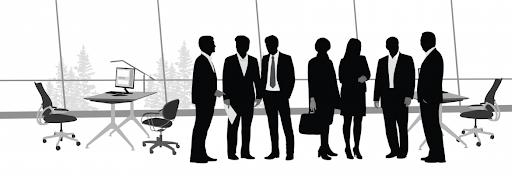 The case: A middle-level manager employed by a public authority repeatedly refuses to recruit, or to select for training opportunities, staff from a particular religious and ethnic background, even when individuals are well qualified and skilled, because, as he says, “those people are nothing but trouble”. 

Question: Is there a serious conflict of interest here, or is it just a matter of personal preference?
Question: Is there a serious conflict of interest here, or is it just a matter of personal preference? 
A: This is an example of a serious conflict, and actual abuse of office, in the form of self-dealing. The manager uses indulges his/her personal prejudice against the ethnic group concerned, at the expense of the employer’s interests [in obtaining trained staff, and in having a reputation as a good employer, for treating all staff equally and fairly]. 
Of course, the legitimate interests of those staff who are excluded from training are also being denied. 
The community at large may also be seen as disadvantaged, in that equal access to public employment opportunities for all qualified people is being prevented by this manager’s conduct. The manager’s conduct may also cause the organization to breach applicable anti-discrimination/equal opportunity law(s), potentially exposing the organization (and the government) to penalties, including the payment of compensation.
OECD 2005: 75ff.
37
[Speaker Notes: Case study 3: The recruitment:

The case:
A middle-level manager employed by a public authority repeatedly refuses to recruit, or to select for training opportunities, staff from a particular religious and ethnic background, even when individuals are well qualified and skilled, because, as he says, “those people are nothing but trouble”. 

Question: Is there a serious conflict of interest here, or is it just a matter of personal preference? 
A: This is an example of a serious conflict, and actual abuse of office, in the form of self-dealing.
The manager uses indulges his/her personal prejudice against the ethnic group concerned, at the expense of the employer’s interests [in obtaining trained staff, and in having a reputation as a good employer, for treating all staff equally and fairly]. 
Of course, the legitimate interests of those staff who are excluded from training are also being denied. 
The community at large may also be seen as disadvantaged, in that equal access to public employment opportunities for all qualified people is being prevented by this manager’s conduct.
The manager’s conduct may also cause the organization to breach applicable anti-discrimination/equal opportunity law(s), potentially exposing the organization (and the government) to penalties, including the payment of compensation. 

Source:
OECD (2005). Managing Conflict of Interest in the Public Sector: A Toolkit. Retrieved from https://www.oecd.org/gov/ethics/49107986.pdf (last accessed on April 7, 2020).]
Module 9 – Managing conflict of interest
Case study 4: The driver
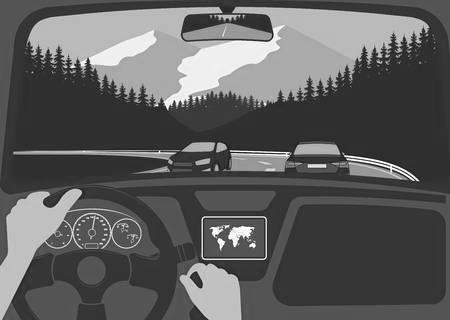 The case: As part of his official duties, an official driver is required to use the ministry’s vehicle to deliver messages and to carry out official errands. His job, which not well paid, requires him to be “on call” and away from the ministry for lengthy periods on most days, and he is trusted to carry out his duties with minimal supervision. The driver has been with the ministry for many years and has never been any trouble. Because of the flexibility of the driver’s work arrangements, he finds it very useful to carry out personal business, such as shopping, or taking his children to school, during the working day.

Question: Is it acceptable for the driver to carry out his private business in the ministry’s vehicle? Or is this a case of corruption?
Question: Is it acceptable for the driver to carry out his private business in the ministry’s vehicle? Or is this a case of corruption? 
A: This arrangement may be seen as “reasonable” if other official business is not delayed, and there is no significant additional cost or risk to the organization. 
But it may also be seen as an apparent conflict of interest, and favoritism of the individual concerned: The appearance of a public servant using a government vehicle for private purposes may also be problematic. 
Using the ministry vehicle for private purposes is not “corrupt” provided that the ministry knows of, and approves of, the practice. But “personal” arrangements (e.g. tacit approval by a local manager, without formal documentation) can be misunderstood, and may be unlawful.
OECD 2005: 75ff.
38
[Speaker Notes: Case study 4: The driver:

The case:
As part of his official duties, an official driver is required to use the ministry’s vehicle to deliver messages and to carry out official errands.
His job, which not well paid, requires him to be “on call” and away from the ministry for lengthy periods on most days, and he is trusted to carry out his duties with minimal supervision
The driver has been with the ministry for many years and has never been any trouble.
Because of the flexibility of the driver’s work arrangements, he finds it very useful to carry out personal business, such as shopping, or taking his children to school, during the working day.

Question: Is it acceptable for the driver to carry out his private business in the ministry’s vehicle? Or is this a case of corruption? 
A: This arrangement may be seen as “reasonable” if other official business is not delayed, and there is no significant additional cost or risk to the organization. 
But it may also be seen as an apparent conflict of interest, and favoritism of the individual concerned: The appearance of a public servant using a government vehicle for private purposes may also be problematic. 
Using the ministry vehicle for private purposes is not “corrupt” provided that the ministry knows of, and approves of, the practice. But “personal” arrangements (e.g. tacit approval by a local manager, without formal documentation) can be misunderstood, and may be unlawful. 

Source:
OECD (2005). Managing Conflict of Interest in the Public Sector: A Toolkit. Retrieved from https://www.oecd.org/gov/ethics/49107986.pdf (last accessed on April 7, 2020).]
Module 9 – Managing conflict of interest
Case study 5: The market
Question: What are the ethical issues here? 
A: The offer of a valuable gift in these circumstances creates a conflict of interest. 
Unwarranted delay in processing the applications of those traders who had applied in time is also an issue. 
The claim that the trader will be offended if you refuse his “gift” is irrelevant. The gift offered is actually a bribe to influence you to not apply the office’s administration procedures in this case, that is, to treat him more favorably than other traders.
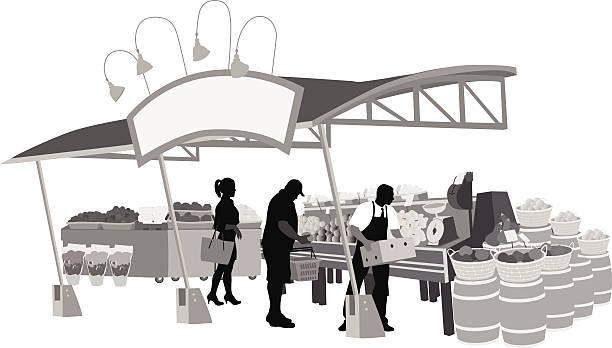 The case: Your Office issues licenses to traders who have restaurants and food stalls in the town. Your job is to process the license applications. One day a popular food stall operator, Mr A, comes to your office to seek urgent renewal of his business license, which expires tomorrow. He says he has been away on urgent business and did not notice the renewal date. It normally takes a week in total for your Office to process a license application through the various steps. Your Office has a strict policy of prosecuting unlicensed traders: if Mr A is caught trading without a license he could be disqualified from holding a license and lose his place in the Market. To show his appreciation for helping him, Mr A offers to provide you and your family with free meals for a month if you will agree to process his license renewal application today. This is a valuable offer, amounting to a week’s salary for you. He will be very offended if you refuse his gift. The Office has a strict anti-bribery rule, but you know that the rule does not prohibit gifts of food. If you agree to do as he asks, it is inevitable that approval of several other applications will be delayed by three days, as today is Friday and Monday is a religious holiday. 

Question: What are the ethical issues here?
OECD 2005: 75ff.
39
[Speaker Notes: Case study 5: The market:

The case:
Your Office issues licenses to traders who have restaurants and food stalls in the town.
Your job is to process the license applications.
One day a popular food stall operator, Mr A, comes to your office to seek urgent renewal of his business license, which expires tomorrow. He says he has been away on urgent business and did not notice the renewal date.
It normally takes a week in total for your Office to process a license application through the various steps.
Your Office has a strict policy of prosecuting unlicensed traders: if Mr A is caught trading without a license he could be disqualified from holding a license and lose his place in the Market.
To show his appreciation for helping him, Mr A offers to provide you and your family with free meals for a month if you will agree to process his license renewal application today.
This is a valuable offer, amounting to a week’s salary for you.
He will be very offended if you refuse his gift.
The Office has a strict anti-bribery rule, but you know that the rule does not prohibit gifts of food.
If you agree to do as he asks, it is inevitable that approval of several other applications will be delayed by three days, as today is Friday and Monday is a religious holiday. 

Question: What are the ethical issues here? 
A: The offer of a valuable gift in these circumstances creates a conflict of interest. 
Unwarranted delay in processing the applications of those traders who had applied in time is also an issue. 
The claim that the trader will be offended if you refuse his “gift” is irrelevant.
The gift offered is actually a bribe to influence you to not apply the office’s administration procedures in this case, that is, to treat him more favorably than other traders. 

Source:
OECD (2005). Managing Conflict of Interest in the Public Sector: A Toolkit. Retrieved from https://www.oecd.org/gov/ethics/49107986.pdf (last accessed on April 7, 2020).]
Module 9 – Managing conflict of interest
Case study 6: The survey
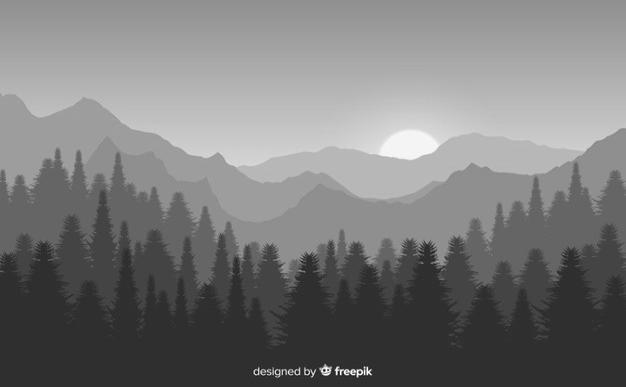 The case: A public servant is directed to summarize the public’s responses to his ministry’s recent survey on the Government’s proposed changes to the laws regulating environmental protection in the forestry industry. The public servant secretly discards those survey responses which are in conflict with her / his well-considered personal beliefs about the need for stronger government protection of the environment, and forests in particular. The public servant is a well-qualified and experienced forestry scientist. 

Question 1: Is the public servant acting wrongly in this example? 
Question 2: What is wrong with putting forward your own views, as long as you have a clear conscience that you are right?
Question 1: Is the public servant acting wrongly in this example? 
A: Yes. This is an actual conflict of interest.

Question 2: What is wrong with putting forward your own views, as long as you have a clear conscience that you are right?
A: The public servant is “putting forward her / his views” in this example: S/he is secretly distorting the survey by destroying government information to advance a personal objective. This is in a strict sense, corrupt conduct – i.e. acting dishonestly, or in breach of trust, as a public servant and gaining an advantage for a private interest in so doing. 
The fact that protecting forests generally might be argued to be “in the public interest” does not remove the conflict of interest in this case.
OECD 2005: 75ff.
40
[Speaker Notes: Case study 6: The survey:

The case:
A public servant is directed to summarize the public’s responses to his ministry’s recent survey on the Government’s proposed changes to the laws regulating environmental protection in the forestry industry.
The public servant secretly discards those survey responses which are in conflict with her / his well-considered personal beliefs about the need for stronger government protection of the environment, and forests in particular.
The public servant is a well-qualified and experienced forestry scientist. 

Question 1: Is the public servant acting wrongly in this example? 
A: Yes. This is an actual conflict of interest.

Question 2: What is wrong with putting forward your own views, as long as you have a clear conscience that you are right? 
A: The public servant is “putting forward her / his views” in this example: S/he is secretly distorting the survey by destroying government information to advance a personal objective.
This is in a strict sense, corrupt conduct – i.e. acting dishonestly, or in breach of trust, as a public servant and gaining an advantage for a private interest in so doing. 
The fact that protecting forests generally might be argued to be “in the public interest” does not remove the conflict of interest in this case. 

Source:
OECD (2005). Managing Conflict of Interest in the Public Sector: A Toolkit. Retrieved from https://www.oecd.org/gov/ethics/49107986.pdf (last accessed on April 7, 2020).]
Module 9 – Managing conflict of interest
Case study 7: The road
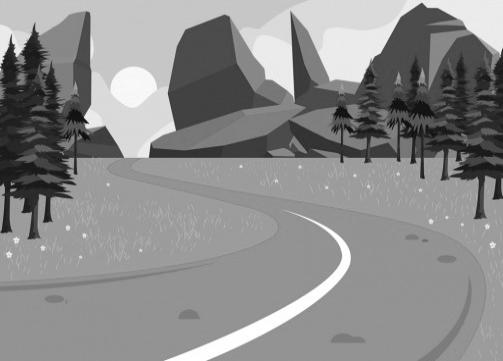 The case: An elected Councillor in the municipal council in a small community has voted in favor of a new, and controversial, road, which is to be built through an old forest which was a popular place for wilderness tourism. The road will benefit the Councillor’s brother, by giving better access to his farm. It is alleged by opponents that the road will drive away hikers, by reducing the remoteness of the area, and increasing pollution of local streams and rivers. Opponents have claimed that the Councillor had a conflict of interest, which should have been declared, as it was a breach of the Council’s new code of ethics to vote on a Council matter in a way which secretly benefited a relative. In response, the Councillor used his influence with local newspapers to conduct a campaign to damage the reputations of those people who have complained about him. When questioned, the Councillor said: “This is a small community and conflicts of interest don’t mean anything here, as everyone knows everyone else and many people are related by family or marriage. Anyway, everyone knows what is being decided by the Council, and ‘academic’ codes of ethics and so on are unnecessary: that’s just the way we do things here”. 

Question: What are the integrity issues here?
Question: What are the integrity issues here? 
A: The Councilor has a clear conflict of interest in this case, as a relative is involved in the decision. In some countries this form of conflict may be prohibited by law as an “incompatible” relationship (“incompatibility”). 
It is not acceptable for the Councilor to decide not to observe the code of ethics simply because he assumes that “everyone knows” all the relevant facts about who has an interest in matters before council. Codes of ethics for public servants set important public standards or benchmarks and can establish a kind of contract with a relevant community as to how positions of trust will be exercised. 
While it may be a small community, transparency as a process has an important value in keeping public servants accountable. Ensuring everyone is informed about important governance matters can be very important, even at the level of very small communities.
OECD 2005: 75ff.
41
[Speaker Notes: Case study 7: The road:

The case:
An elected Councillor in the municipal council in a small community has voted in favor of a new, and controversial, road, which is to be built through an old forest which was a popular place for wilderness tourism. The road will benefit the Councillor’s brother, by giving better access to his farm.
It is alleged by opponents that the road will drive away hikers, by reducing the remoteness of the area, and increasing pollution of local streams and rivers.
Opponents have claimed that the Councillor had a conflict of interest, which should have been declared, as it was a breach of the Council’s new code of ethics to vote on a Council matter in a way which secretly benefited a relative.
In response, the Councillor used his influence with local newspapers to conduct a campaign to damage the reputations of those people who have complained about him.
When questioned, the Councillor said: “This is a small community and conflicts of interest don’t mean anything here, as everyone knows everyone else and many people are related by family or marriage.
Anyway, everyone knows what is being decided by the Council, and ‘academic’ codes of ethics and so on are unnecessary: that’s just the way we do things here”. 

Question: What are the integrity issues here?
A: The Councilor has a clear conflict of interest in this case, as a relative is involved in the decision. In some countries this form of conflict may be prohibited by law as an “incompatible” relationship (“incompatibility”). 
It is not acceptable for the Councilor to decide not to observe the code of ethics simply because he assumes that “everyone knows” all the relevant facts about who has an interest in matters before council.
Codes of ethics for public servants set important public standards or benchmarks and can establish a kind of contract with a relevant community as to how positions of trust will be exercised. 
While it may be a small community, transparency as a process has an important value in keeping public servants accountable.
Ensuring everyone is informed about important governance matters can be very important, even at the level of very small communities. 

Source:
OECD (2005). Managing Conflict of Interest in the Public Sector: A Toolkit. Retrieved from https://www.oecd.org/gov/ethics/49107986.pdf (last accessed on April 7, 2020).]
Module 9 – Managing conflict of interest
Case study 8: The business dispute
Question: What are the integrity issues here? 
A: This is a difficult case: On the one hand, the deputy has a role in advocating about “public interest” concerns, and the specific concerns of a constituent. The deputy concerned appears not to be a minister or to have a specific responsibility for the public policy issues involved.
On the other hand, the deputy’s husband’s interests are commercial, and apparently not closely related to the matters about which there is public concern. Nothing is known about the facts of the dispute: It should not be assumed that the deputy’s husband has a justified cause of complaint. 
The deputy’s husband may or may not be entitled to have this particular deputy advocate on his behalf: This must be established as a question of fact. In these circumstances, writing as a parliamentary deputy, on official parliamentary letterhead, and requesting review of the company’s license to operate, could appear to be an improper use of public office and resources for private advantage. The deputy has, at minimum, an apparent conflict of interest.
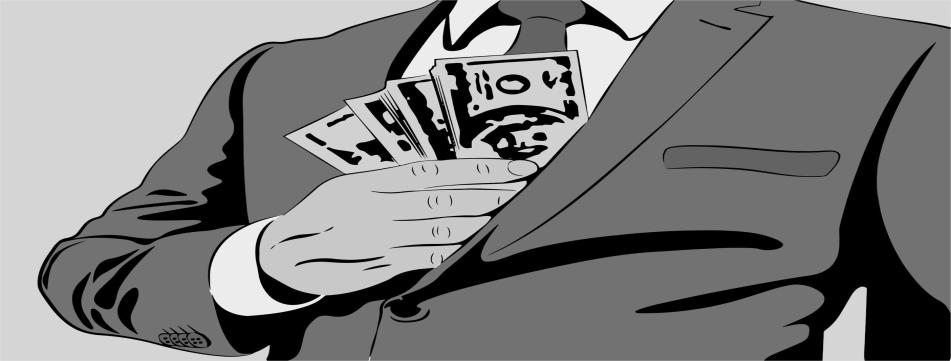 The case: The husband of a Parliamentary Deputy is involved in a business dispute over a contract with a private sector company to provide security services including armed guards. There has been considerable public debate in the national newspapers and TV recently, concerning the need for reform of the security service industry, involving allegations of connections with organized crime, using illegal immigrants as employees, failure to perform the services contracted for, tax evasion, and trafficking in drugs and illegal weapons. The Parliamentary Deputy writes on parliamentary letterhead to the head of the ministry which licenses companies who provide security services: She complains about the conduct of the company and asks for their business license to be reviewed. 

Question: What are the integrity issues here?
OECD 2005: 75ff.
42
[Speaker Notes: Case study 8: The business dispute:

The case:
The husband of a Parliamentary Deputy is involved in a business dispute over a contract with a private sector company to provide security services including armed guards.
There has been considerable public debate in the national newspapers and TV recently, concerning the need for reform of the security service industry, involving allegations of connections with organized crime, using illegal immigrants as employees, failure to perform the services contracted for, tax evasion, and trafficking in drugs and illegal weapons.
The Parliamentary Deputy writes on parliamentary letterhead to the head of the ministry which licenses companies who provide security services: She complains about the conduct of the company and asks for their business license to be reviewed. 
 
Question: What are the integrity issues here? 
A: This is a difficult case: On the one hand, the deputy has a role in advocating about “public interest” concerns, and the specific concerns of a constituent. The deputy concerned appears not to be a minister or to have a specific responsibility for the public policy issues involved.
On the other hand, the deputy’s husband’s interests are commercial, and apparently not closely related to the matters about which there is public concern. Nothing is known about the facts of the dispute: It should not be assumed that the deputy’s husband has a justified cause of complaint. 
The deputy’s husband may or may not be entitled to have this particular deputy advocate on his behalf: This must be established as a question of fact.
In these circumstances, writing as a parliamentary deputy, on official parliamentary letterhead, and requesting review of the company’s license to operate, could appear to be an improper use of public office and resources for private advantage.
The deputy has, at minimum, an apparent conflict of interest.

Source:
OECD (2005). Managing Conflict of Interest in the Public Sector: A Toolkit. Retrieved from https://www.oecd.org/gov/ethics/49107986.pdf (last accessed on April 7, 2020).]
Module 9 – Managing conflict of interest
Learning outcomes
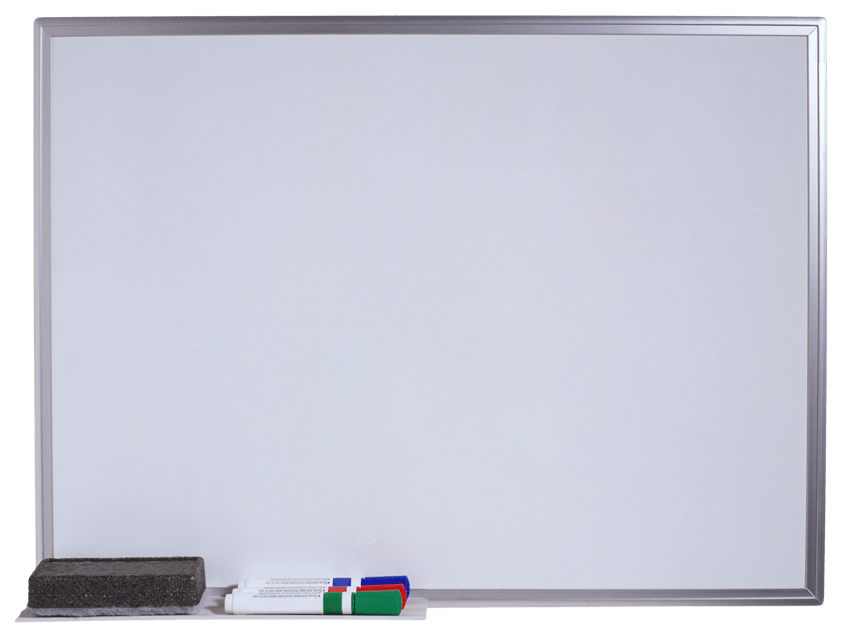 In this module you have learned that:
Public servants are required to take as much care to avoid apparent conflicts of interest as to avoid actual or potential ones;
If not managed properly, conflicts of interest can be a serious risk for corruption;
Managing conflicts of interests requires a holistic approach: Prevention and detection through legislation, declaration regimes, resolution and measures such as awareness-raising and training work best as a system.
43
Module 9 – Managing conflict of interest
References (1)
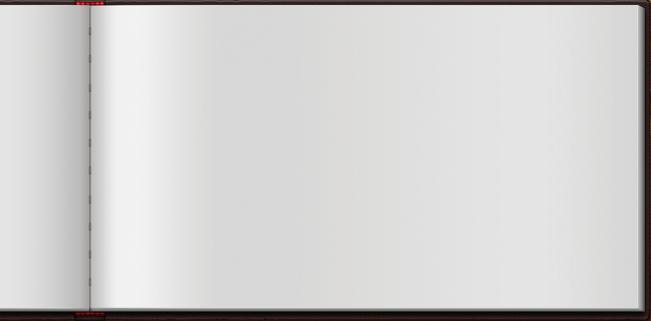 Barnes, D. W. (2013a). Rwanda, Ch. 9. In World Bank (Ed.). Income and Asset Disclosure Case Study Illustrations - A companion volume to Public Office, Private Interests: Accountability through Income and Asset Disclosure (pp. 173-186). Washington: International Bank for Reconstruction and Development / The World Bank. Retrieved from http://documents.worldbank.org/curated/en/664561468340842190/pdf/Income-and-asset-disclosure-case-study-illustrations.pdf (last accessed on April 7, 2020).
Barnes, D. W. (2013b). Mongolia, Ch. 8. In World Bank (Ed.). Income and Asset Disclosure Case Study Illustrations - A companion volume to Public Office, Private Interests: Accountability through Income and Asset Disclosure (pp. 153-172). Washington: International Bank for Reconstruction and Development / The World Bank. Retrieved from http://documents.worldbank.org/curated/en/664561468340842190/pdf/Income-and-asset-disclosure-case-study-illustrations.pdf (last accessed on April 7, 2020).
Bertók, J. (August 2007). Conflict of Interest: Tools for implementation and enforcement. OECD Public Governance and Territorial Development Directorate. Retrieved from https://www.oecd.org/site/adboecdanti-corruptioninitiative/39368002.pdf (last accessed on April 7, 2020).
Chêne, M., Messick, R., Mulukutla, H. & Hoppe, T. (September 2015). The use of technology for managing income and asset declarations. U4 Expert Answer. U4 Anti-corruption Resource Centre. Retrieved from https://www.u4.no/publications/the-use-of-technology-for-managing-income-and-asset-declarations.pdf (last accessed on April 7, 2020).
Council of Europe (2000). Recommendation No. R 10 of the Council of Europe committee of ministers to member states on codes of conduct for public officials. Retrieved from https://search.coe.int/cm/Pages/result_details.aspx?ObjectID=09000016805e2e52 (last accessed on April 7, 2020).
Habershon, A. & Berger, T. (2013). Argentinia, Ch. 1. In World Bank (Ed.). Income and Asset Disclosure Case Study Illustrations - A companion volume to Public Office, Private Interests: Accountability through Income and Asset Disclosure (pp. 7-26). Washington: International Bank for Reconstruction and Development / The World Bank. Retrieved from http://documents.worldbank.org/curated/en/664561468340842190/pdf/Income-and-asset-disclosure-case-study-illustrations.pdf (last accessed on April 7, 2020).
Habershon, A. & Mulukutla, H. (2013). Indonesia, Ch. 5. In World Bank (Ed.). Income and Asset Disclosure Case Study Illustrations - A companion volume to Public Office, Private Interests: Accountability through Income and Asset Disclosure (pp. 97-114). Washington: International Bank for Reconstruction and Development / The World Bank. Retrieved from http://documents.worldbank.org/curated/en/664561468340842190/pdf/Income-and-asset-disclosure-case-study-illustrations.pdf (last accessed on April 7, 2020).
Jenkins, M. (June 2015). Topic Guide: Conflicts of Interest. Transparency International. Retrieved from https://knowledgehub.transparency.org/guide/topic-guide-on-conflicts-of-interest/5483 (last accessed on April 7, 2020).
Martini, M. (July 2013). Declaration of Interests, Assets and Liabilities: Oversight mechnaisms, Disclosure policy and sanctions. Anti-corruption Helpdesk. Transparency International. Retrieved from https://www.transparency.org/files/content/corruptionqas/Declaration__of__interests__assets__and__liabilities.pdf (last accessed on April 7, 2020).
Mastruzzi, M. (2013). Guatemala, Ch. 3. In World Bank (Ed.). Income and Asset Disclosure Case Study Illustrations - A companion volume to Public Office, Private Interests: Accountability through Income and Asset Disclosure (pp. 59-80). Washington: International Bank for Reconstruction and Development / The World Bank. Retrieved from http://documents.worldbank.org/curated/en/664561468340842190/pdf/Income-and-asset-disclosure-case-study-illustrations.pdf (last accessed on April 7, 2020).
Mooney, J., Ferguson, G. & Bildfell, C. (2018). Public Officials and Conflicts of Interest, Ch. 9. In Ferguson, G. (Ed.). Global corruption: Law, theory & practice (pp. 853-887). University of Victoria (Canada). Retrieved from https://dspace.library.uvic.ca/bitstream/handle/1828/9253/Ch.%2009_April2018_web.pdf?sequence=10&isAllowed=y (last accessed on April 7, 2020).
OECD (2005). Managing Conflict of Interest in the Public Sector: A Toolkit. Retrieved from https://www.oecd.org/gov/ethics/49107986.pdf (last accessed on April 7, 2020).
44
Module 9 – Managing conflict of interest
References (2)
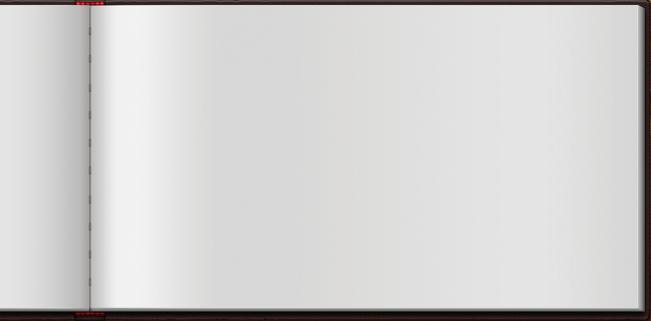 OECD (2011). Asset Declarations for Public Officials: A Tool to Prevent Corruption, Paris: OECD Publishing. Retrieved from http://www.oecd.org/daf/anti-bribery/47489446.pdf (last accessed on April 7, 2020).
Open Government Partnership (November 2014). Open Government Guide. Cross Cutting Topics. Customised Report. Assets disclosure and conflicts of interests (authored by Global Integrity in lead). Retrieved from https://www.opengovpartnership.org/wp-content/uploads/2019/06/open-gov-guide_summary_cross-cutting-topics.pdf (last accessed on April 7, 2020).
United Nations Convention against Corruption. Adopted by the UN General Assembly on 31 October 2003, by resolution 58/4. Retrieved from https://www.unodc.org/documents/treaties/UNCAC/Publications/Convention/08-50026_E.pdf (last accessed on April 7, 2020).
World Bank / International Finance Corporation (April 2014). Asset Declaration Systems. Panel 1: Introduction to Asset Disclosure. Presentation held at MENA Regional Conference. Retrieved from http://siteresources.worldbank.org/PUBLICSECTORANDGOVERNANCE/Resources/285741-1233946247437/5810405-1399294268994/AD-International-and-Regional-Trends.pdf (last accessed on April 7, 2020).
45
Thank you.